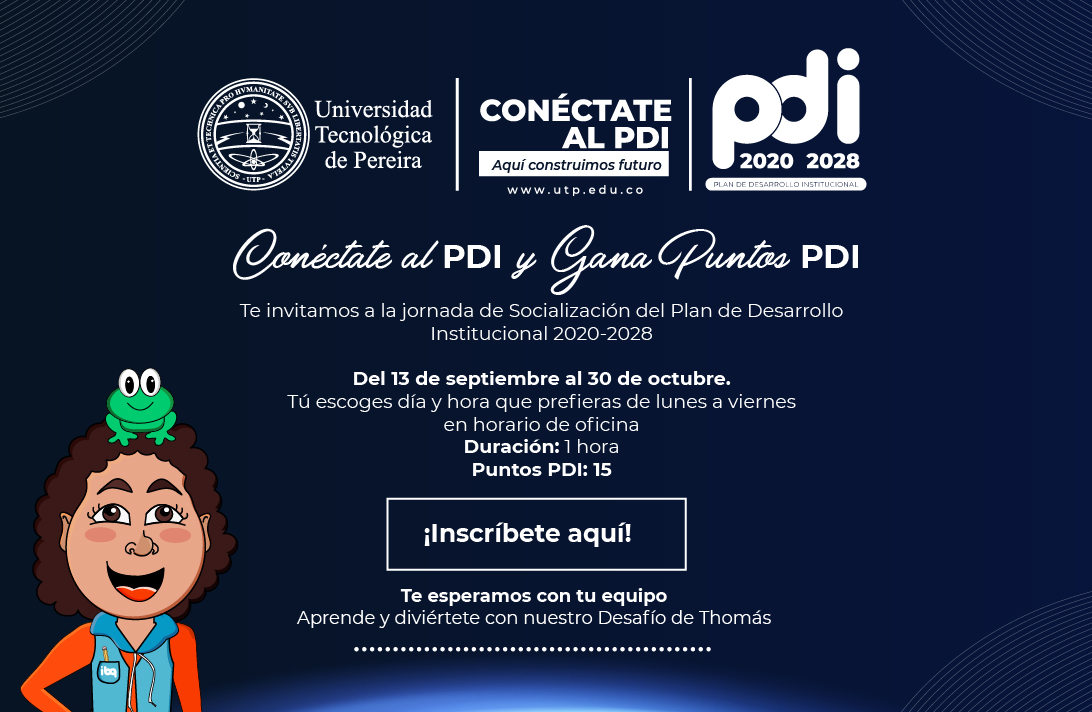 Diapositiva de recursos humanos 1
Agenda del día
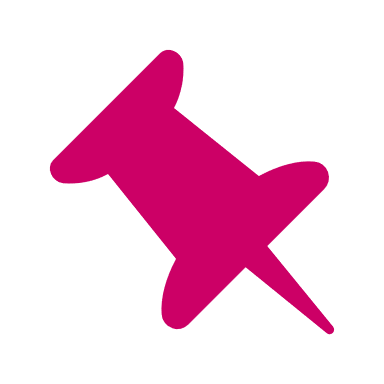 Contexto General PDI
Caja de Herramientas Inteligencia Institucional
Rendición de cuentas permanente
Código de Integridad y buen gobierno
Desafío Thomas
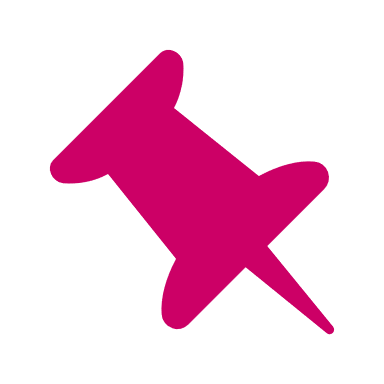 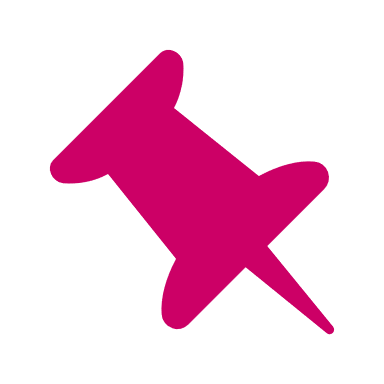 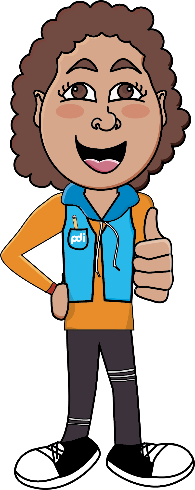 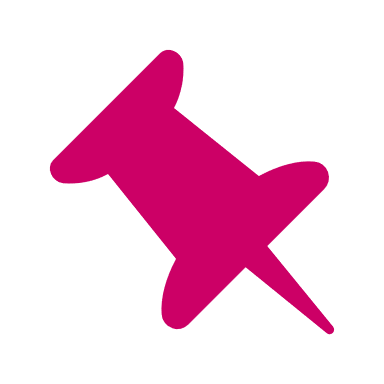 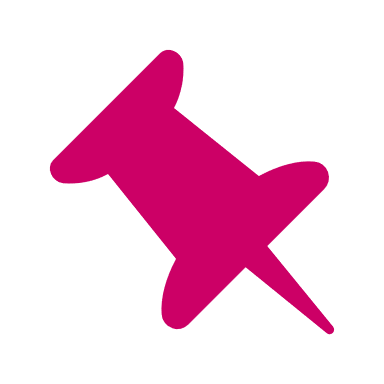 El Plan de Desarrollo Institucional  “Aquí construimos futuro”da cumplimiento a la
PLAN DE DESARROLLO 
INSTITUCIONAL
2020-2028
Ruta estratégica para los próximos 9 años.
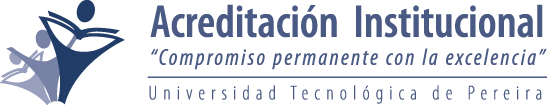 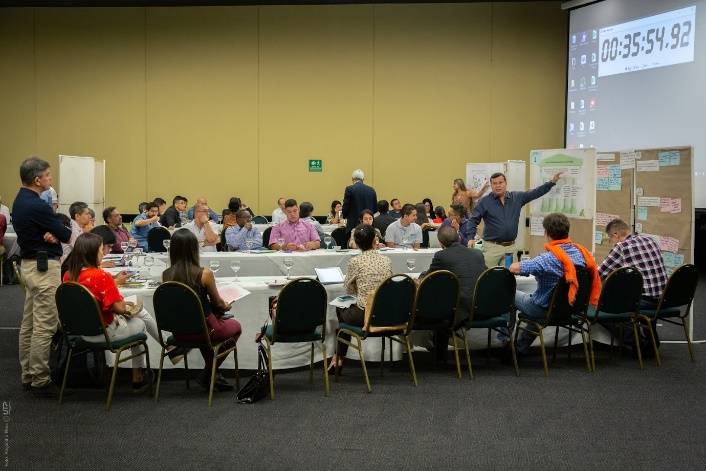 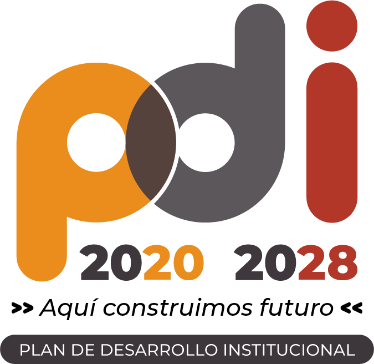 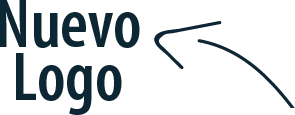 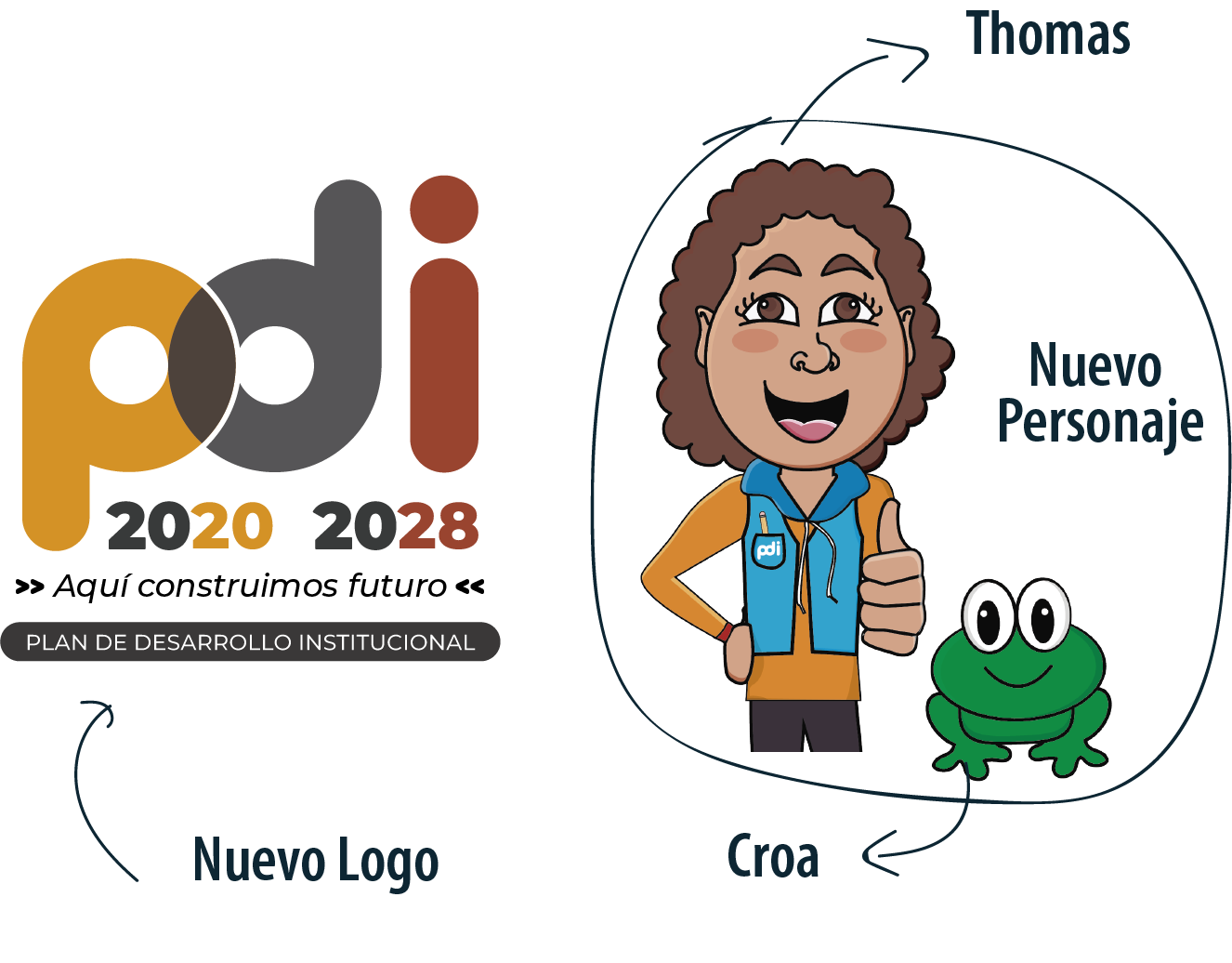 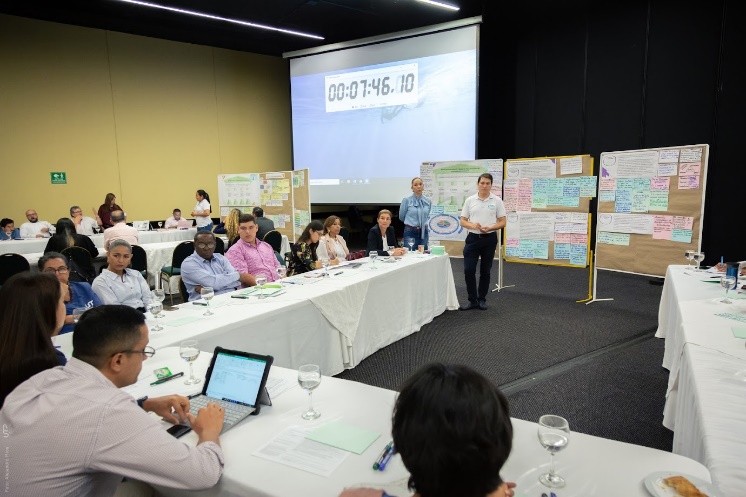 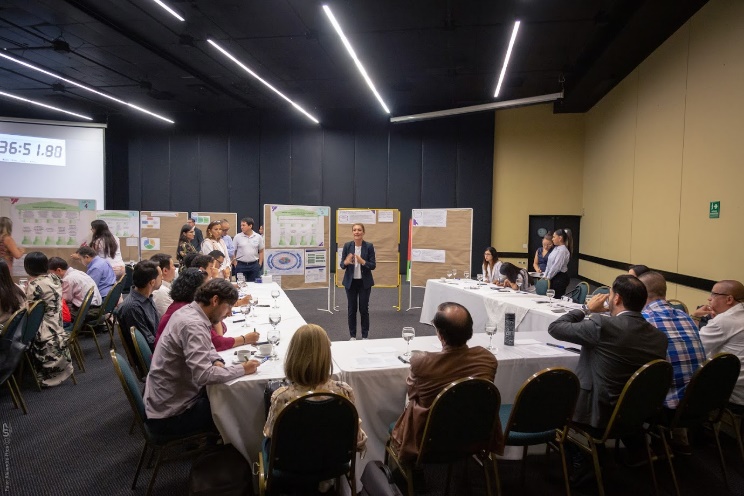 Misión Institucional
01
Alcance del Plan de Desarrollo Institucional
Visión Institucional
02
Proyecto Educativo Institucional
03
Generar y Fortalecer capacidades institucionales para el cumplimiento de la Misión y la Visión Institucional
Aportar al cumplimiento de
Plan mejoramiento institucional
04
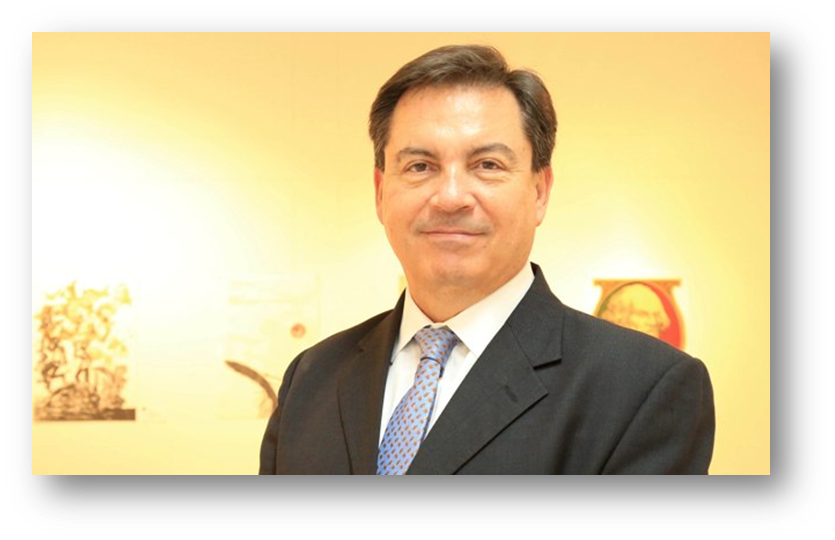 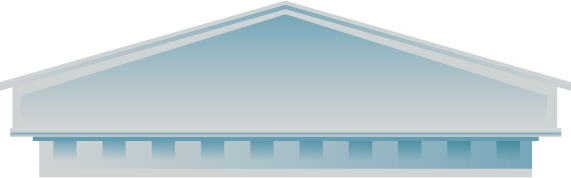 Misión 
Visión 2028
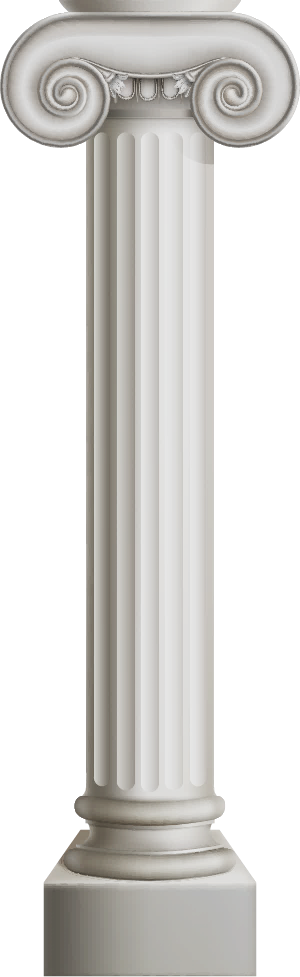 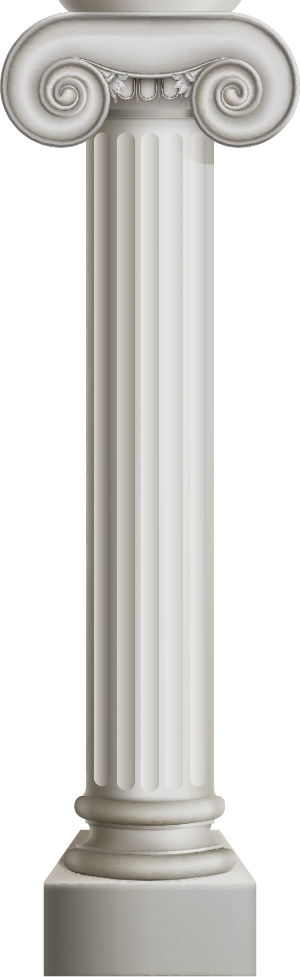 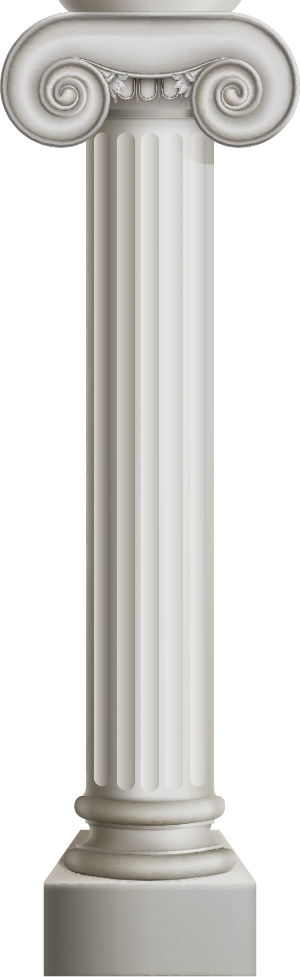 Impulsores Estratégicos
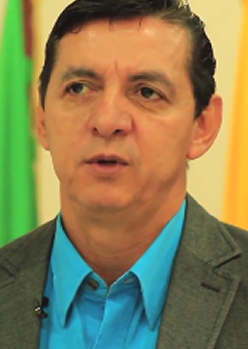 Pilares de Gestión Misional
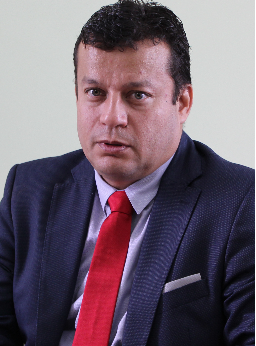 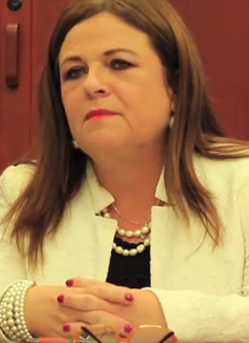 Gestión del Contexto y Visibilidad Nacional e Internacional
Creación, Gestión y Transferencia del conocimiento
Excelencia Académica para la Formación Integral
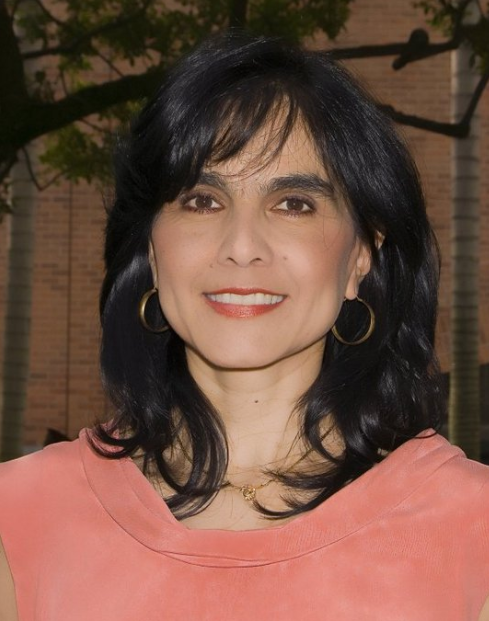 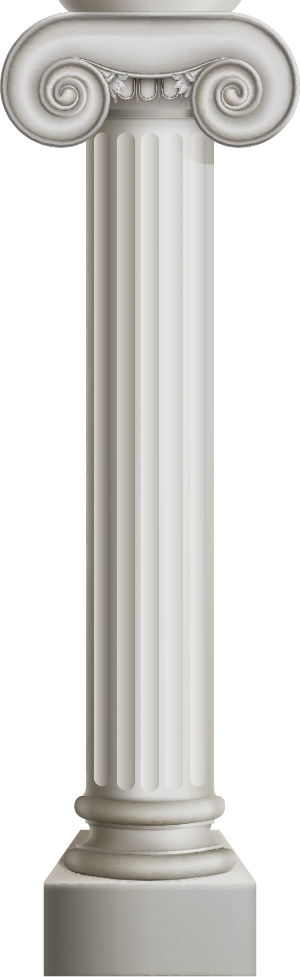 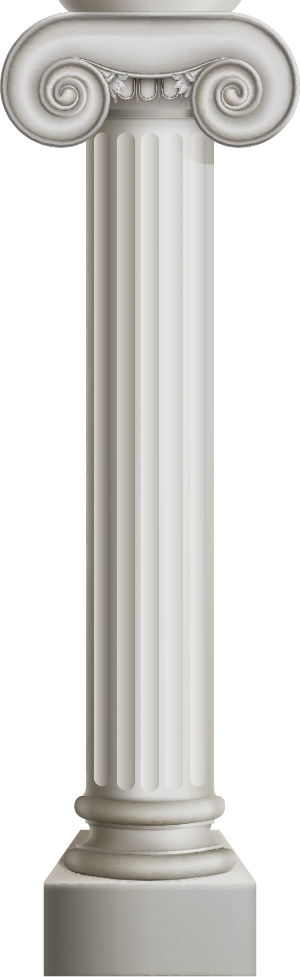 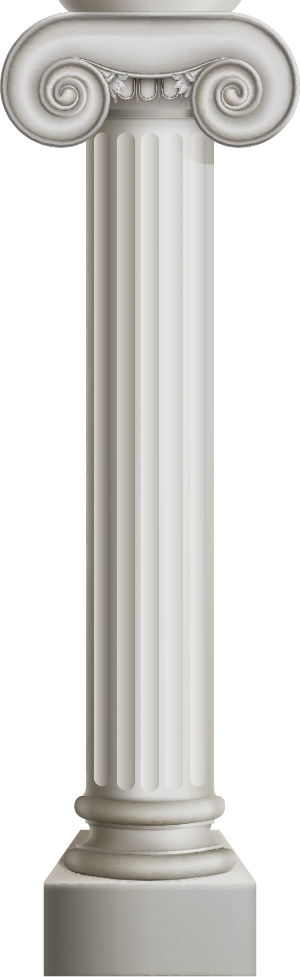 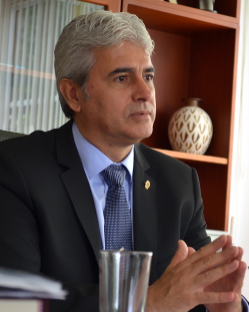 Pilares de Gestión de Apoyo
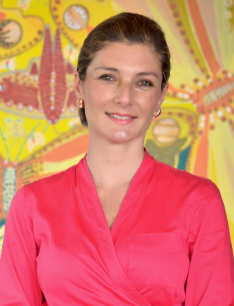 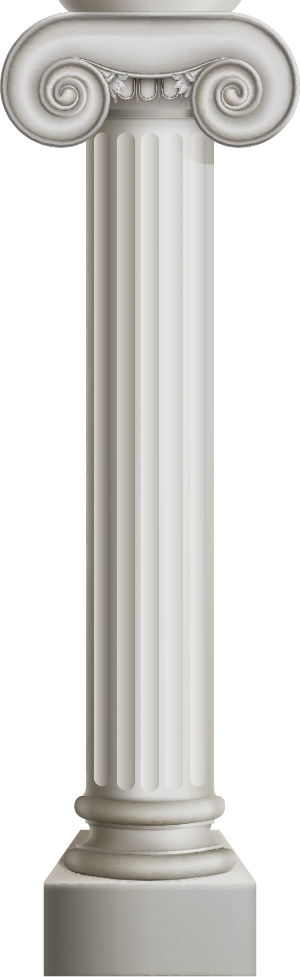 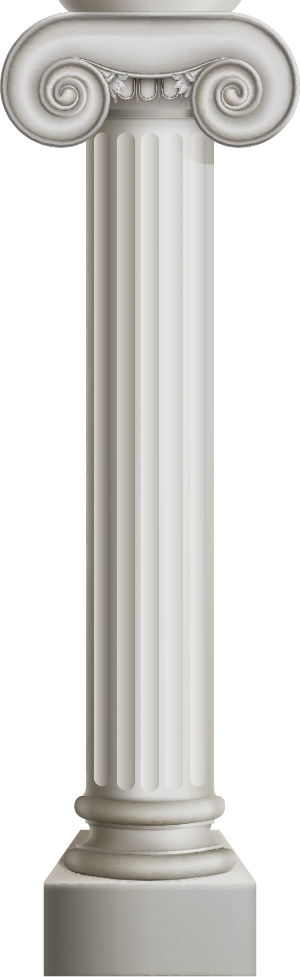 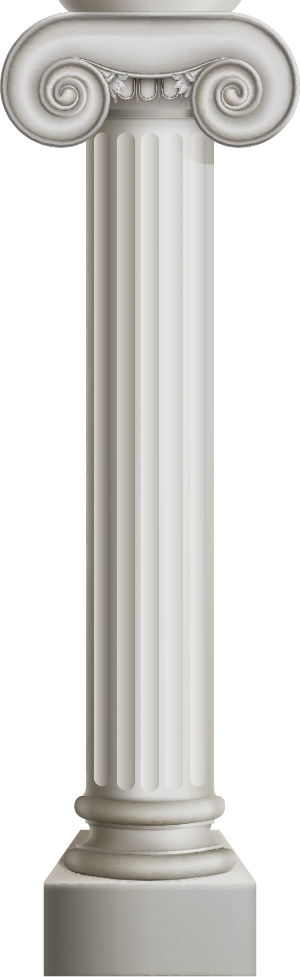 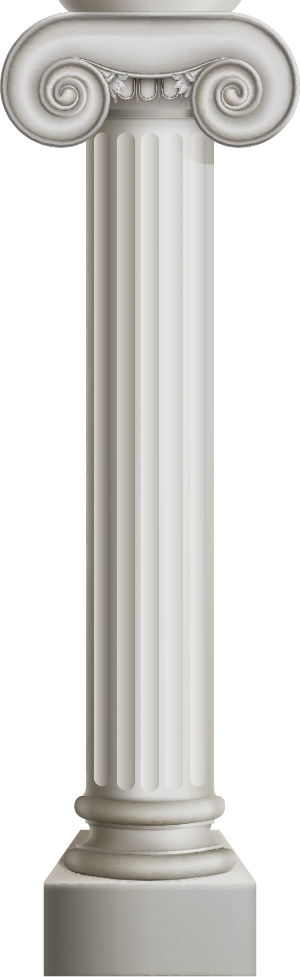 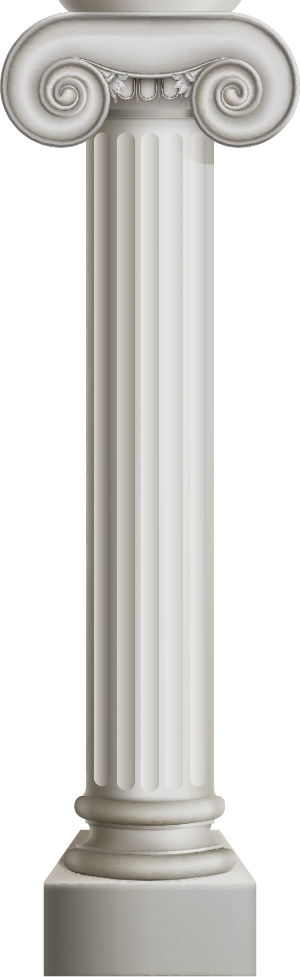 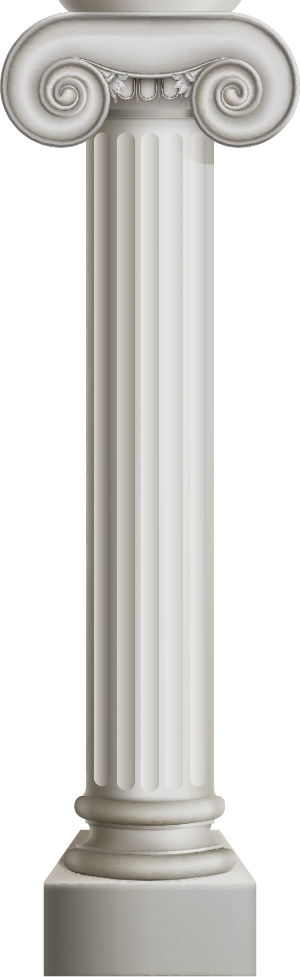 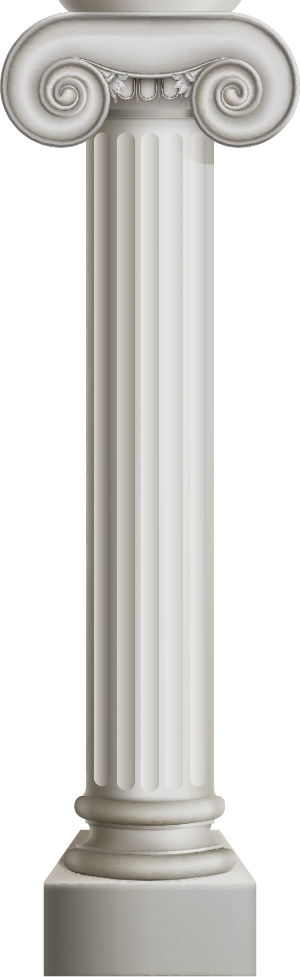 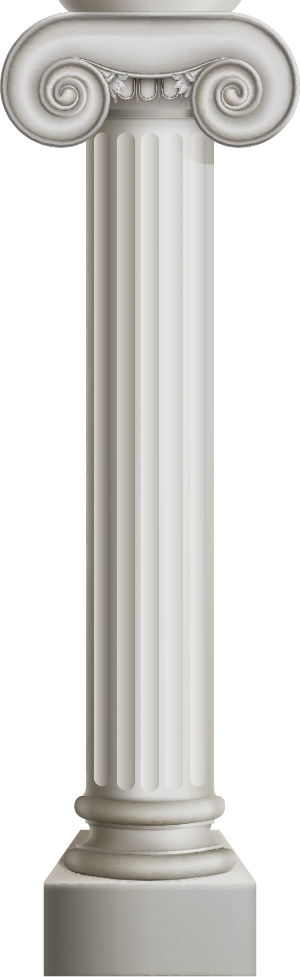 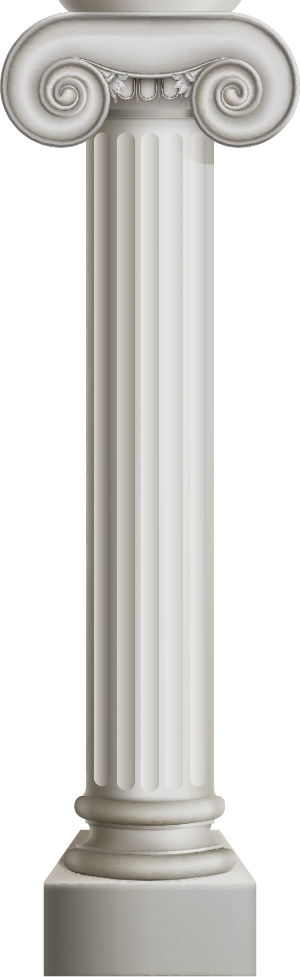 Bienestar institucional, Calidad de vida e inclusión en contextos universitarios
Gestión y sostenibilidad institucional
Proyecto
Proyecto
Proyecto
Proyecto
Proyecto
Proyecto
Proyecto
Programas
Programas
Programas
ALINEACIÓN DEL PROGRAMA DE GOBIERNO DEL RECTOR CON EL PLAN DE DESARROLLO INSTITUCIONAL - PDI
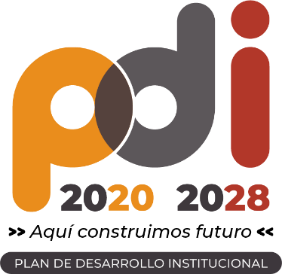 Realizar alineación de los proyectos institucionales en el horizonte 2021-2023, para cada uno de los Pilares de Gestión del PDI con el programa de gobierno rectoral, acorde al Acuerdo 38 del 27 de Octubre del 2015 “Por medio del cual se precisa el contenido y se establecen los mecanismos y el procedimiento para la elaboración, aprobación, ejecución, seguimiento, evaluación y control del Plan de Desarrollo Institucional, se derogan los acuerdos 30 de 2006 y 03 de 2009 y se toman otras determinaciones”.
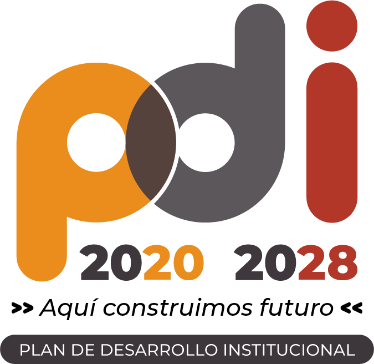 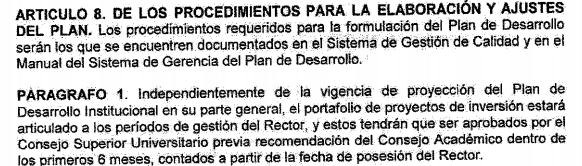 PROPÓSITOS
1
Actualizar la vigencia de los proyectos del PDI al periodo rectoral 2021-2023
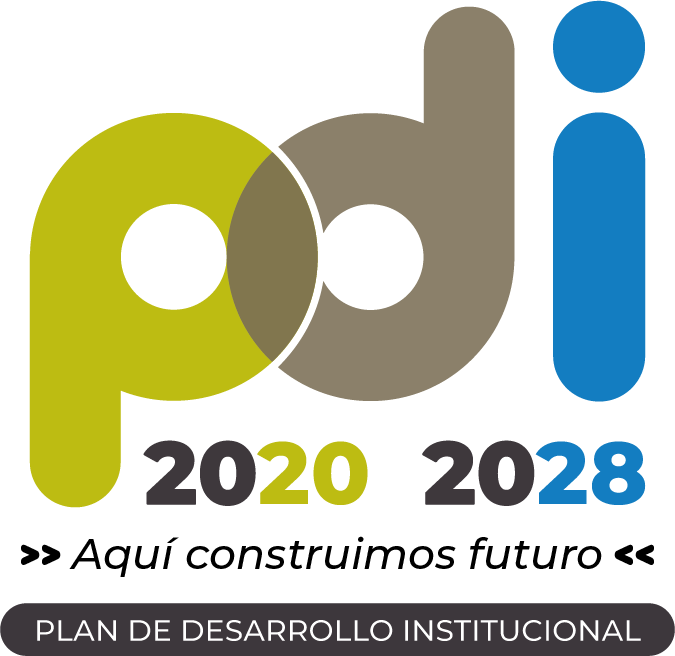 2
Dejar explicito en el PDI los retos de Rectoría y garantizar su materialización, a partir de la dinámica propia del Plan de Desarrollo institucional, lo que implica acciones de ejecución, seguimiento y monitoreo sistemático para su cumplimiento.
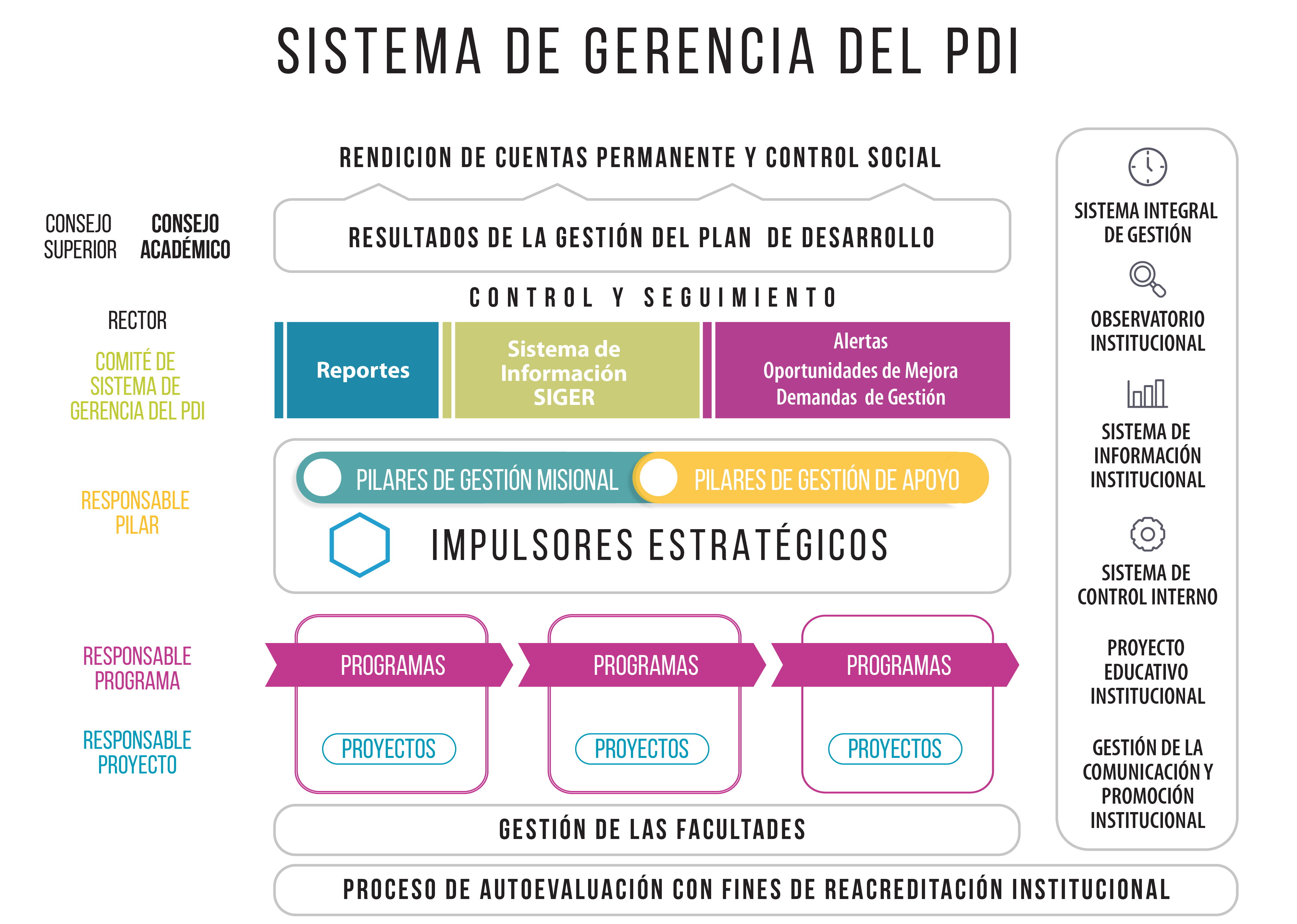 El Sistema de Gerencia se soporta a través de un Sistema de Información SIGER
¿CÓMO CONSULTAR?
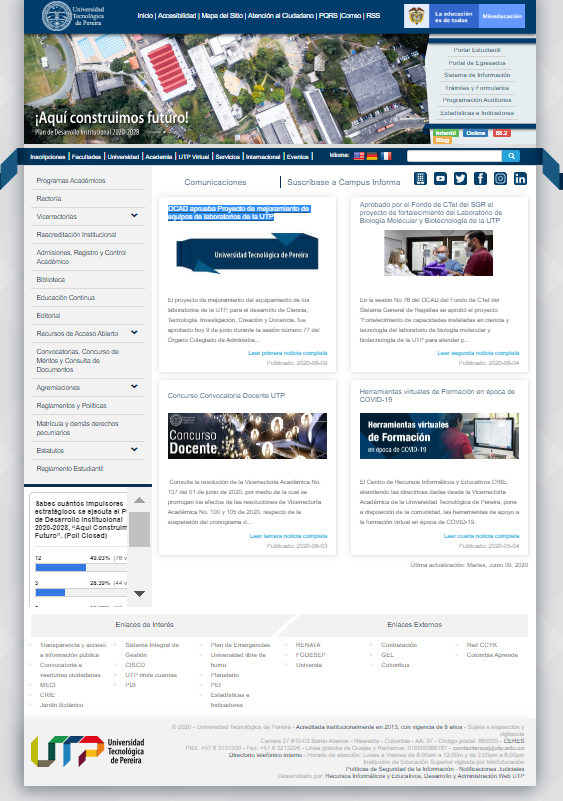 Consulte aquí Acreditación Institucional
http://reacreditacion.utp.edu.co/
Consulte aquí nuestro Plan de Desarrollo
https://pdi.utp.edu.co/
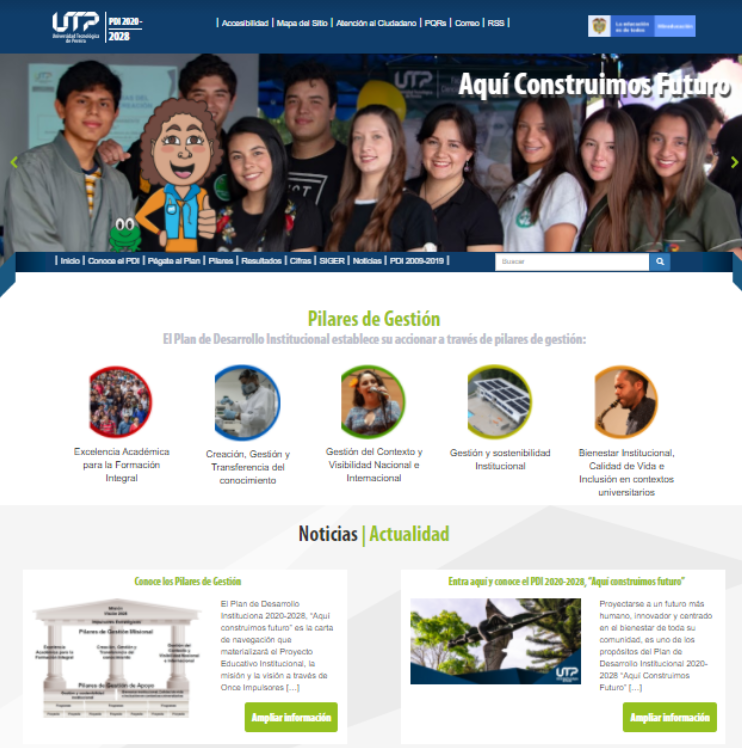 CAJA DE HERRAMIENTAS INTELIGENCIA INSTITUCIONAL
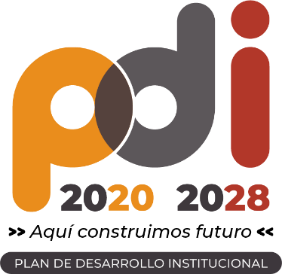 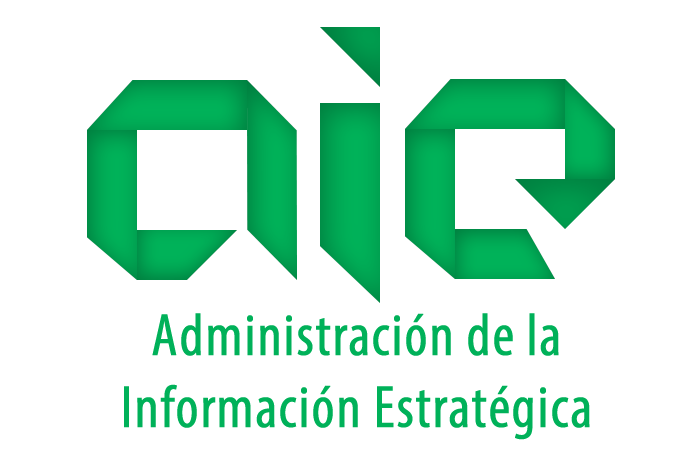 INTRODUCCIÓN
Actualmente la institución ha venido trabajando fuertemente en la consolidación de información a través de herramientas tecnológicas que permitan la accesibilidad y uso de la misma, con el fin de facilitar la toma de decisiones en todos los niveles de la organización. En este sentido, desde Gestión de Tecnologías Informáticas y Sistemas de Información y la Oficina de Planeación, se está trabajando en conjunto en la generación de informes dinámicos, completos y a su vez personalizados, los cuales se encuentran alineados a las estrategias institucionales.

Por lo anterior, es indispensable que los actores directos conozcan dichas herramientas, tengan acceso a ellas y puedan aprovechar al máximo todas las bondades que estas nos brindan.
ADMINISTRACIÓN DE LA INFORMACIÓN ESTRATÉGICA
El área de información estratégica (AIE) tiene como objeto fomentar el uso de la información enfocada hacia la toma de decisiones, disminuyendo los riesgos de inconsistencias en el manejo, reporte y tiempos de procesamiento, contribuyendo de este modo al Desarrollo de la Institución.

El área se focaliza en planear, coordinar, ejecutar acciones y facilitar el mejoramiento del sistema de información que sustenta estratégicamente, la toma decisiones, la definición de estrategias y políticas institucionales.
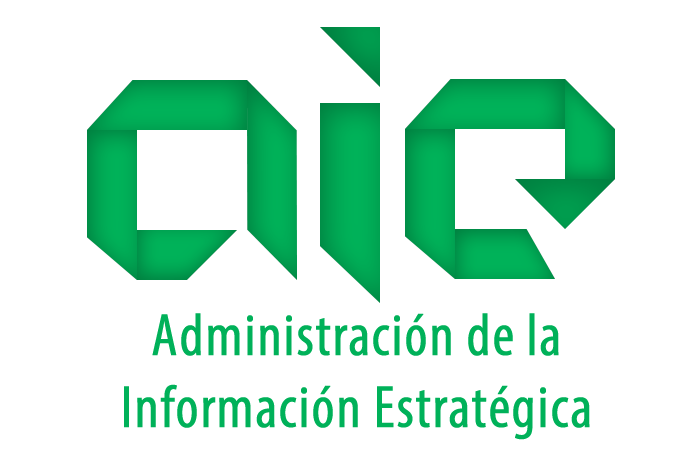 Apoyo al Sistema de Rendición de Cuentas
FUENTES DE INFORMACIÓN INSTITUCIONALES
Con el fin de articular los requerimientos internos y los datos reportados a entidades gubernamentales (MEN, SUE, Contraloría General de la República, SNIES, entre otros), además del apoyo en la documentación de los indicadores para el proceso de acreditación institucional y de programas académicos, la Oficina de Planeación acopia información a través de diferentes fuentes institucionales, como lo son:
SISTEMA DE ESTADÍSTICAS E INDICADORES
Ingresando a la página web de la Universidad Tecnológica de Pereira:
www.utp.edu.co
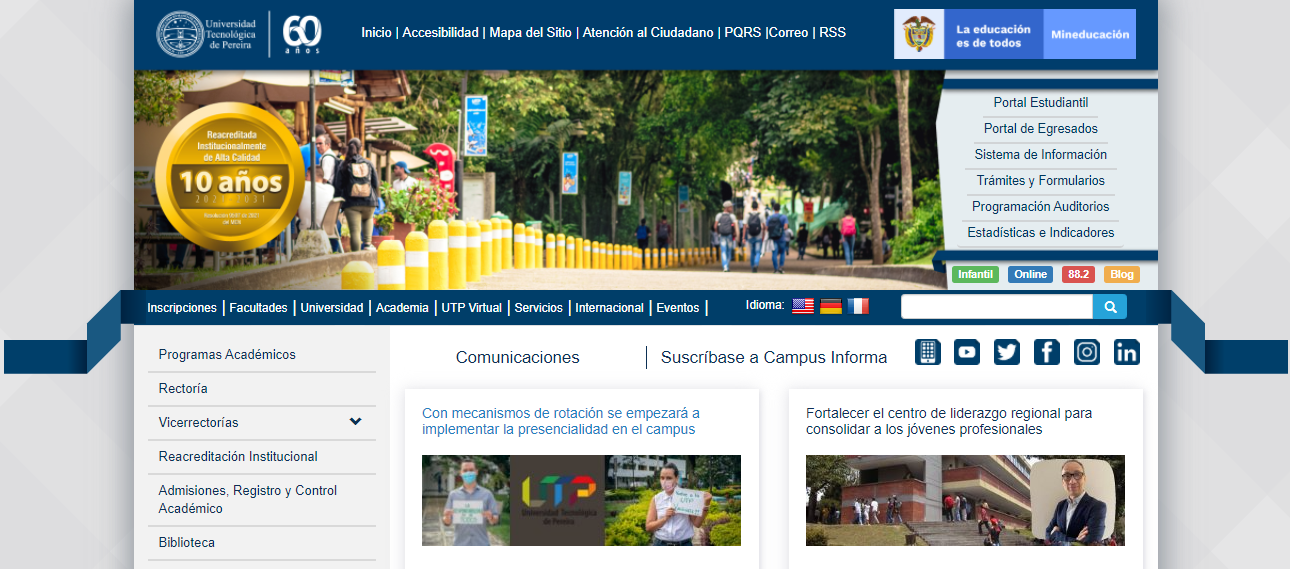 o usando el enlace estadísticas.utp.edu.co
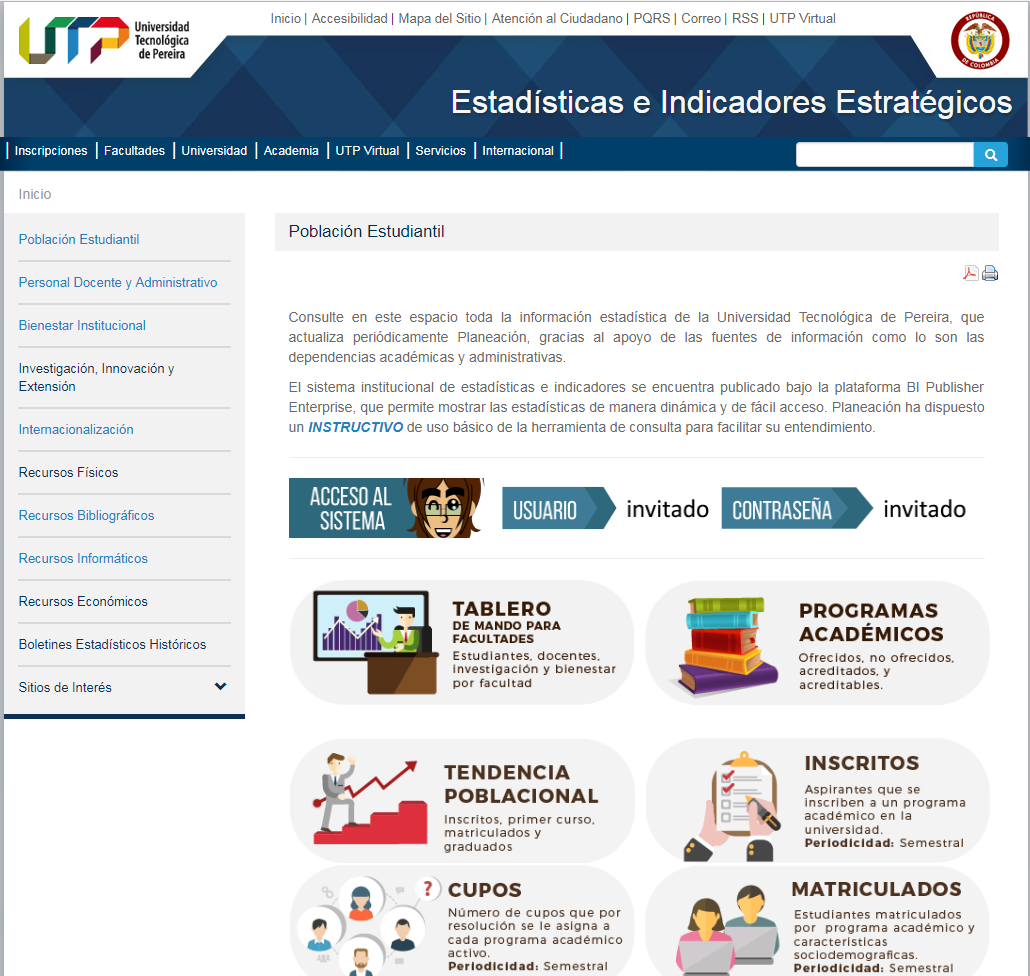 ESTADÍSTICAS E INDICADORES UTP
Reportes dinámicos de cada área
Boletines Históricos
Variables disponibles
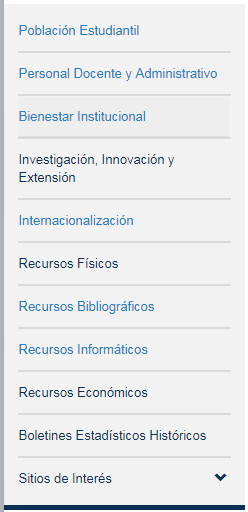 ESTADÍSTICAS E INDICADORES UTP
Información relevante para la toma de decisiones.

Capítulos articulados a los factores del modelo de autoevaluación con fines de acreditación (CNA).

Información para apoyar estudios académicos y proyectos que generen impacto.

Variables de interés común para responder a requerimientos internos y externos.
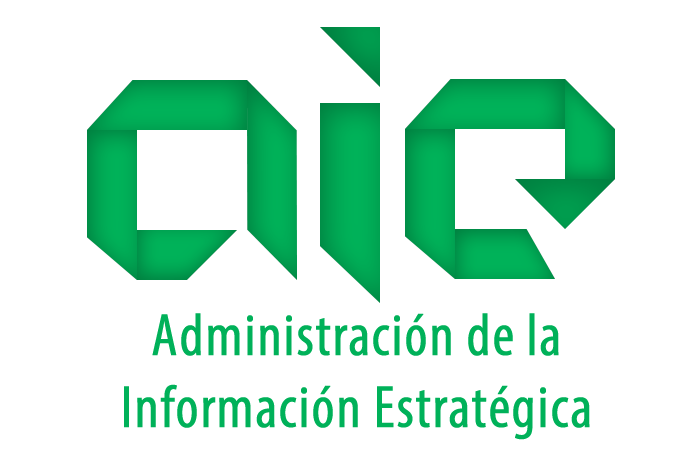 ESTADÍSTICAS E INDICADORES UTP
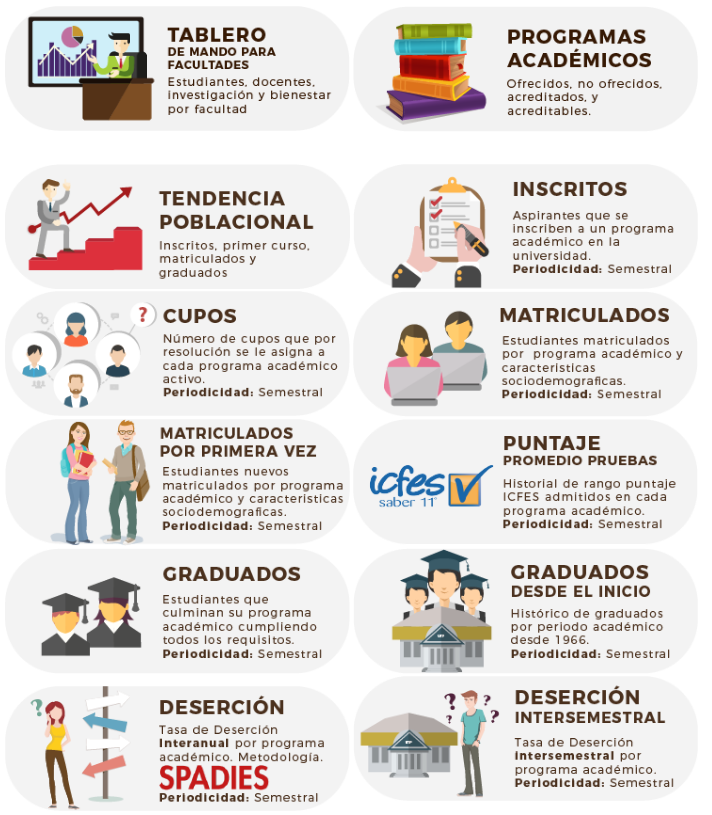 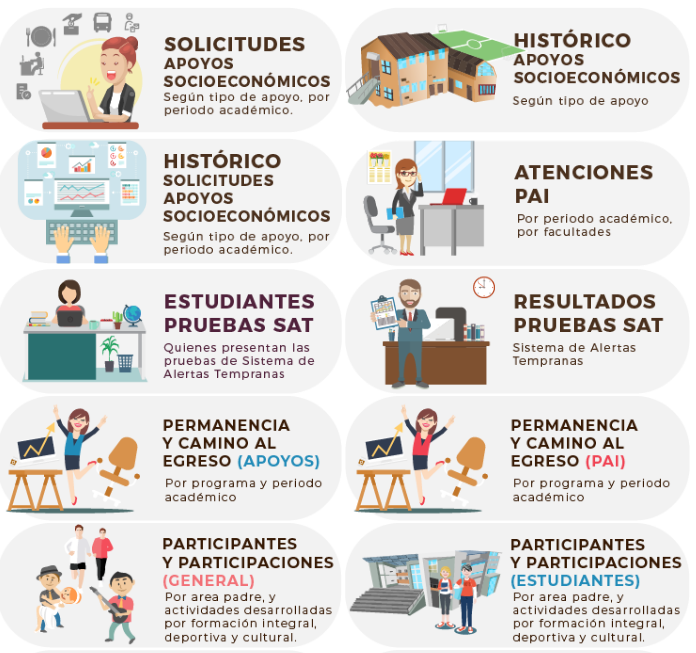 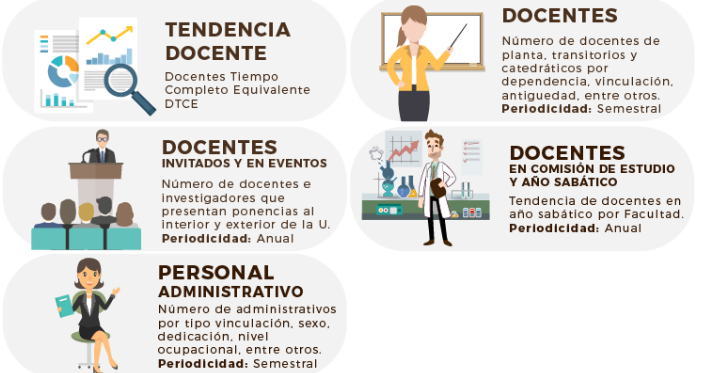 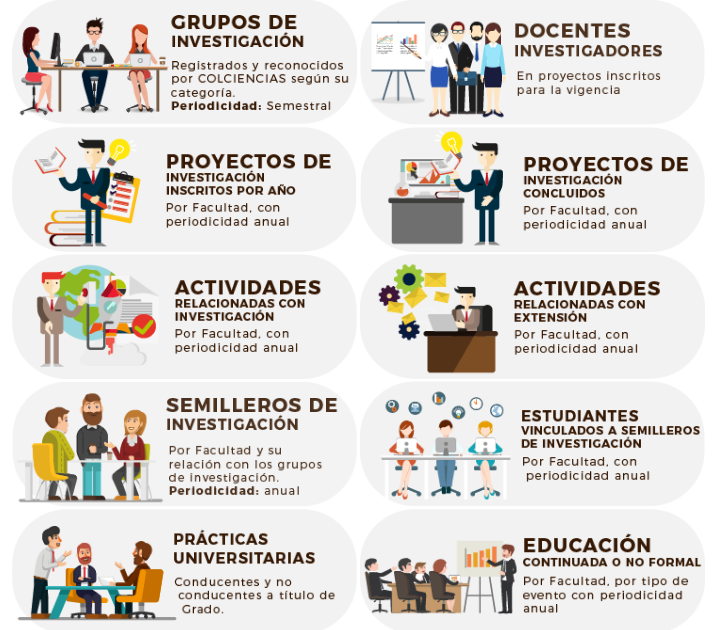 RENDICIÓN DE CUENTAS PERMANENTE
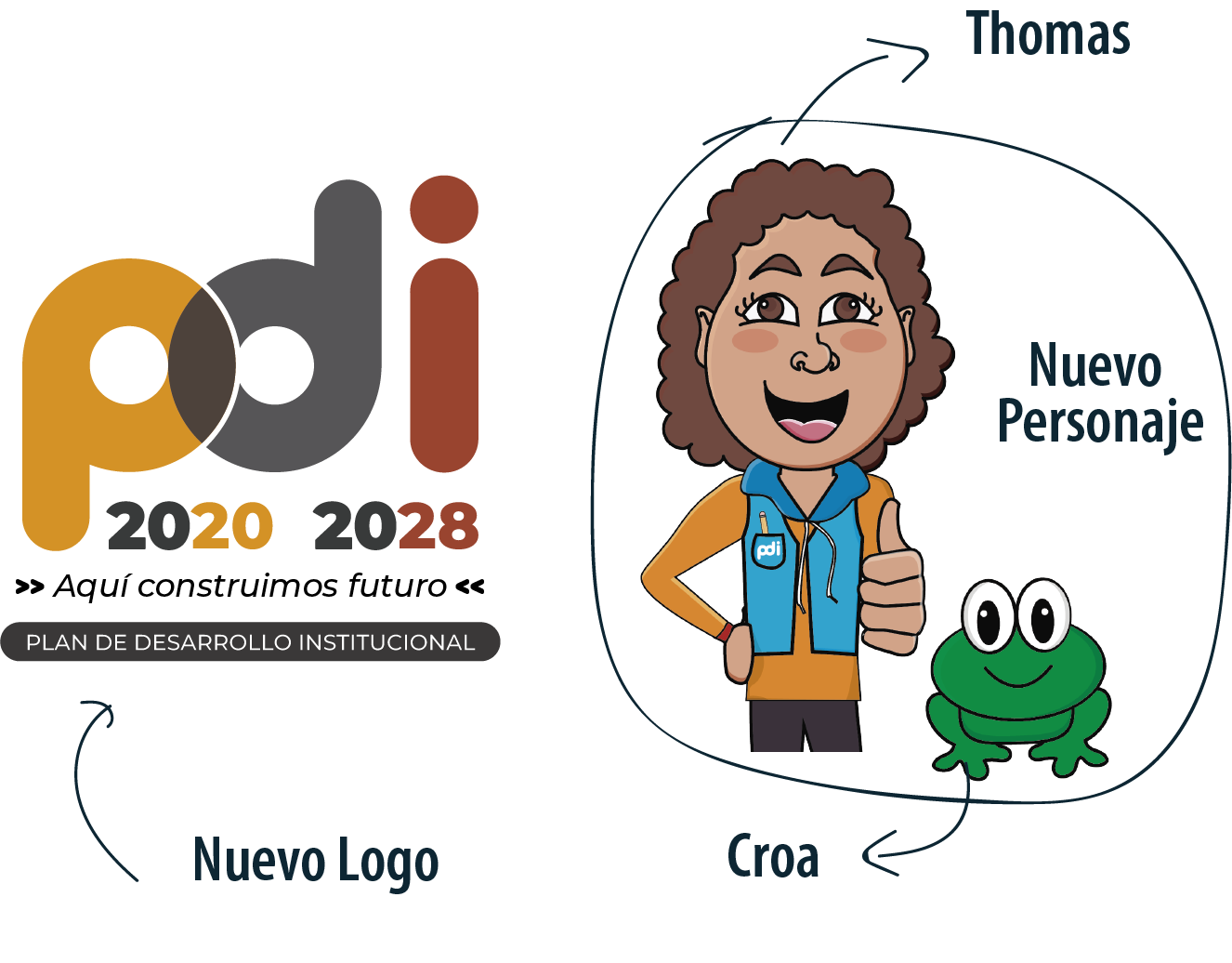 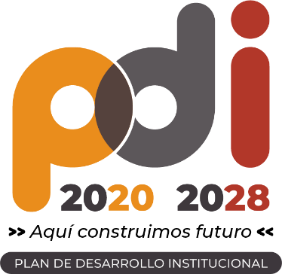 Plan de Desarrollo Institucional 2020-2028 
“Aquí Construimos Futuro”
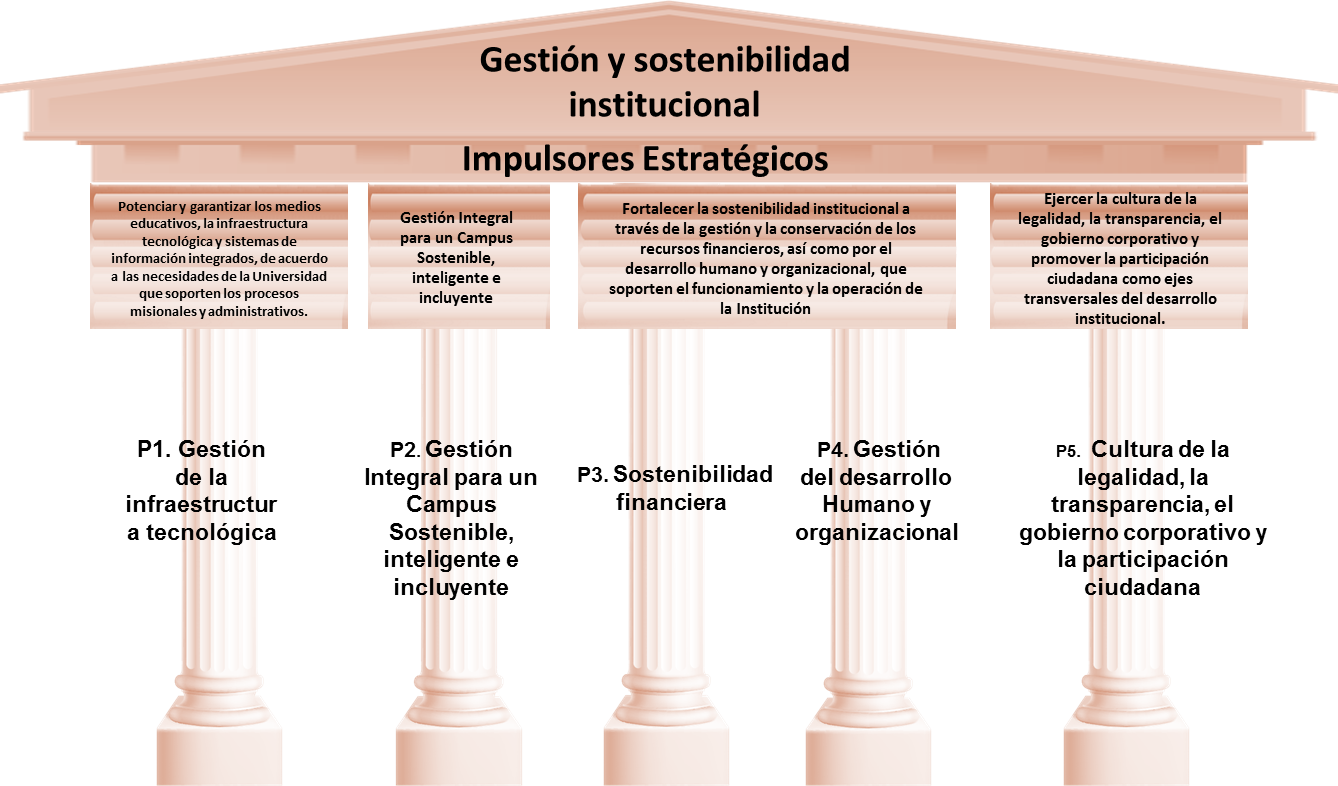 ELEMENTOS DE LA RENDICIÓN DE CUENTAS PERMANENTE
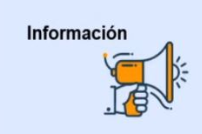 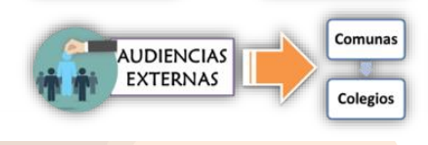 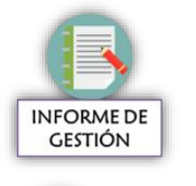 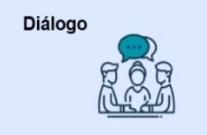 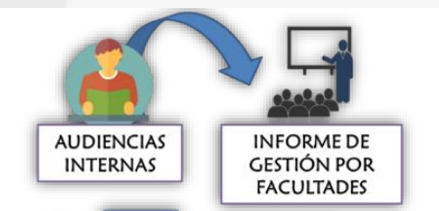 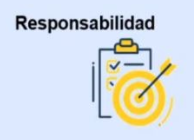 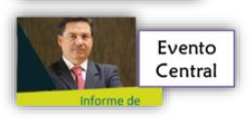 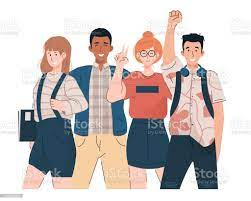 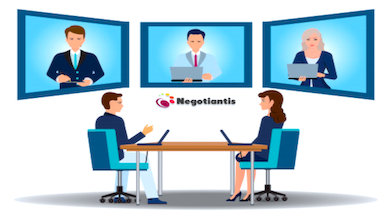 AUDIENCIA PÚBLICA
DIÁLOGO CON ESTAMENTOS
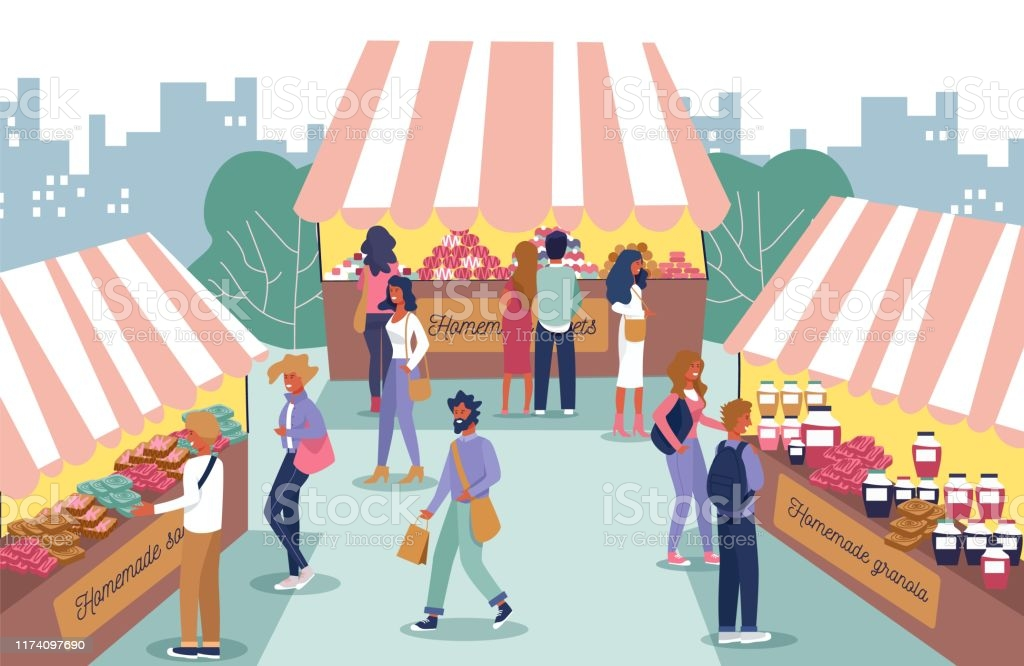 LA FERIA DEL PDI
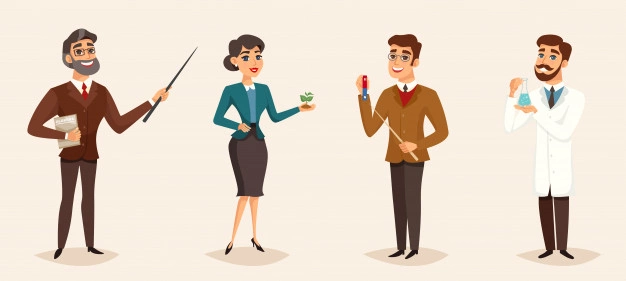 Fuente: Función Pública
Conoce de primera mano los resultados y avances de la Universidad.
Aporta al mejoramiento continuo de la institución.
IMPORTANCIA 
DE LA PARTICIPACIÓN EN LOS PROCESOS DE RENDICIÓN DE CUENTAS
Puede hacer control social.
Aporta al cumplimiento de los objetivos e indicadores de la Universidad.
Puede intervenir de manera directa con la alta dirección y demás estamentos.
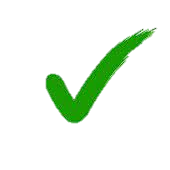 Muestra compromiso y amor por su Universidad.
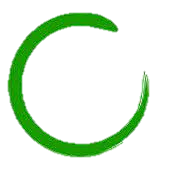 Códigos de
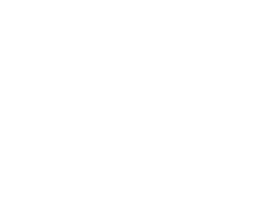 Universidad Tecnologica de Pereira
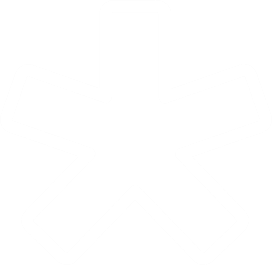 Integridad y Buen Gobierno
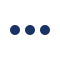 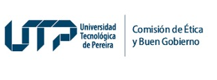 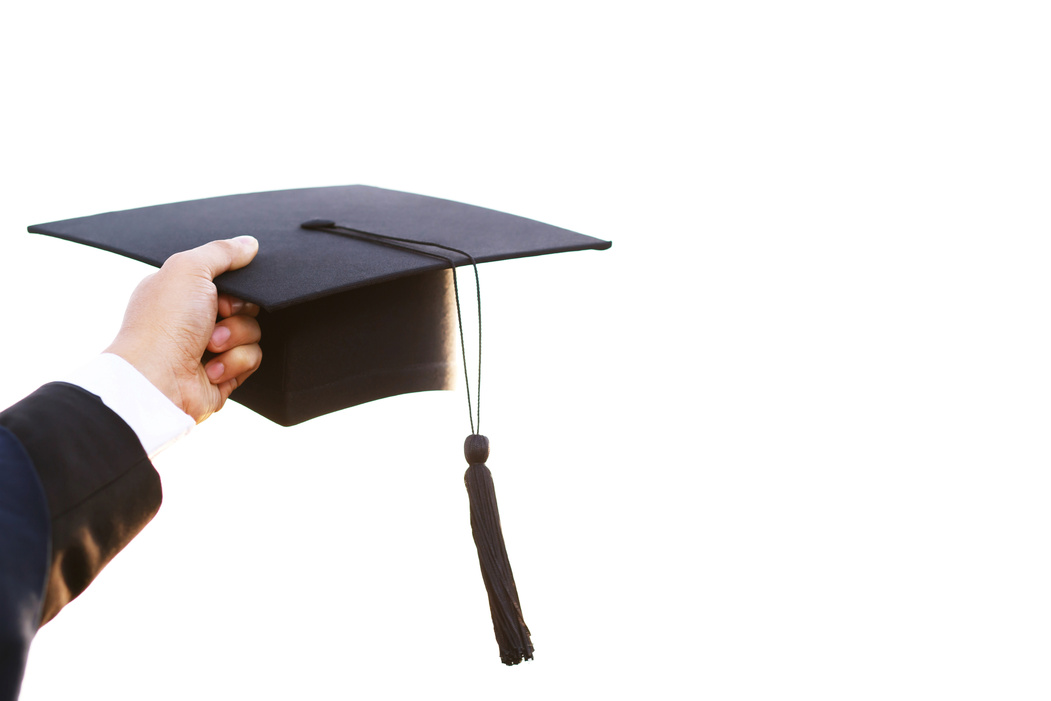 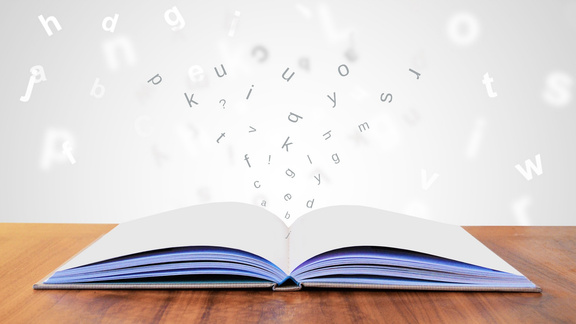 Comisión Ética y Buen Gobierno
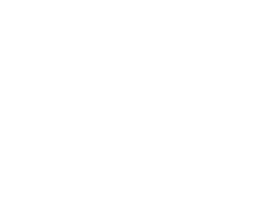 Control Disciplinario
Planeación
Jefe de Gestión del Talento Humano
Control Interno de Gestión
Vicerrectoría Académica
Vicerrectoría de Responsabilidad Social y Bienestar Universitario
Vicerrectoría de Investigación, innovación y extensión
© Copyright Skybox Inc. Todos los derechos reservados.
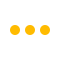 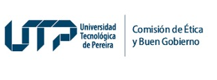 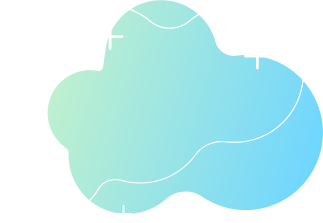 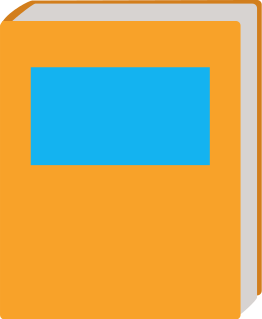 Hacia una cultura de la Integridad
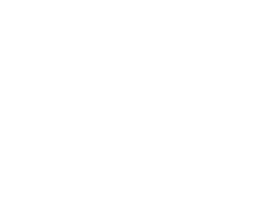 Objetivo
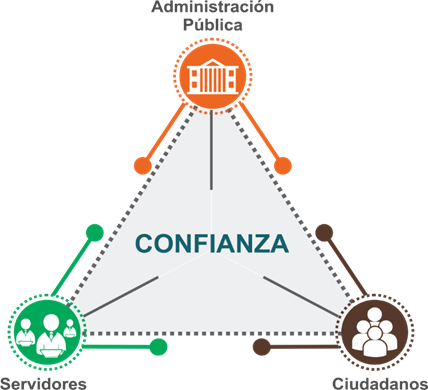 Código 
de Integridad
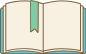 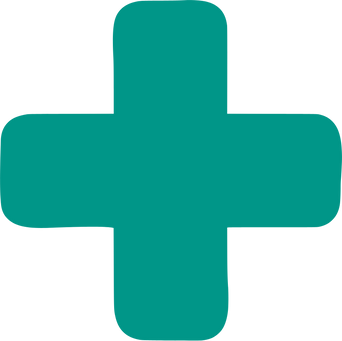 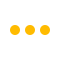 Código de Buen Gobierno
Respeto
Compromiso
Justicia
Solidaridad
Diligencia
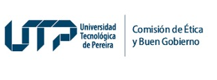 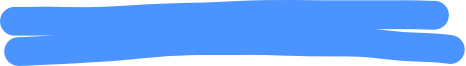 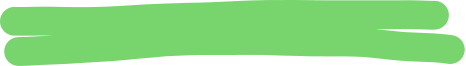 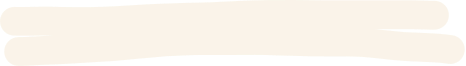 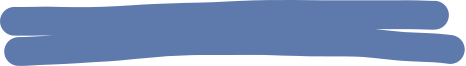 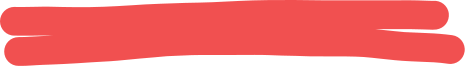 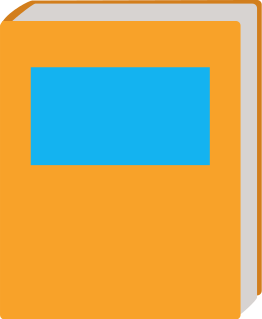 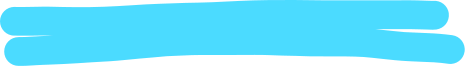 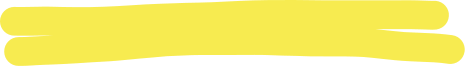 Liderazgo
Honestidad
Código de Integridad
1. Valores
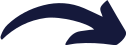 2. Principios de acción
3. CARTA DE TRATO DIGNO AL CIUDADANO
Acuerdo de Consejo Superior Universitario Nro. 8 del 6 de Febrero de 2018
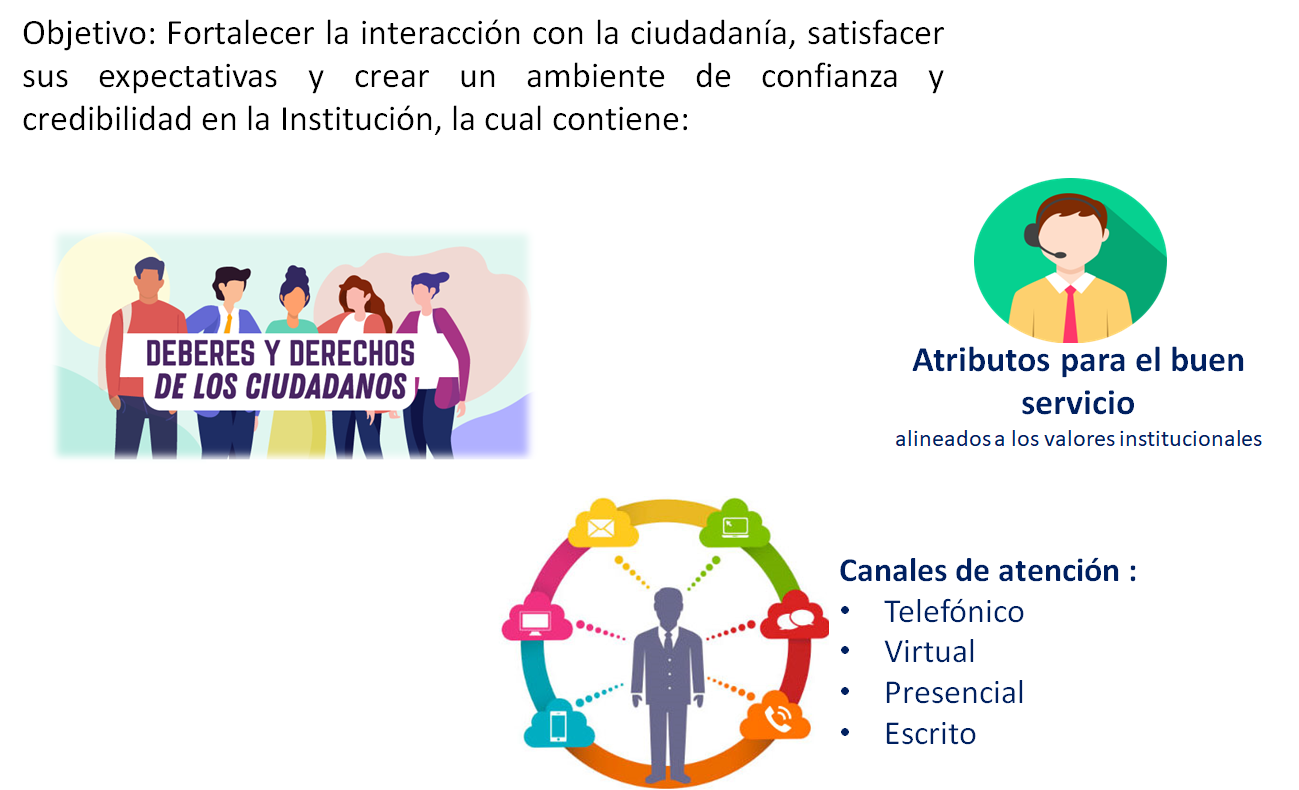 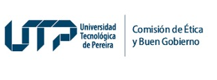 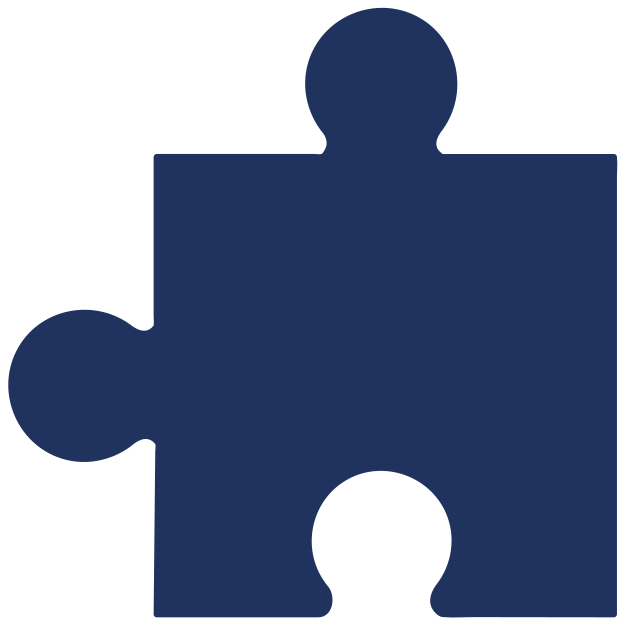 Código de Buen Gobierno
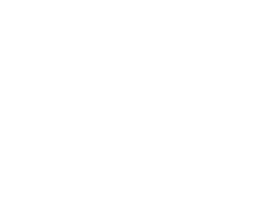 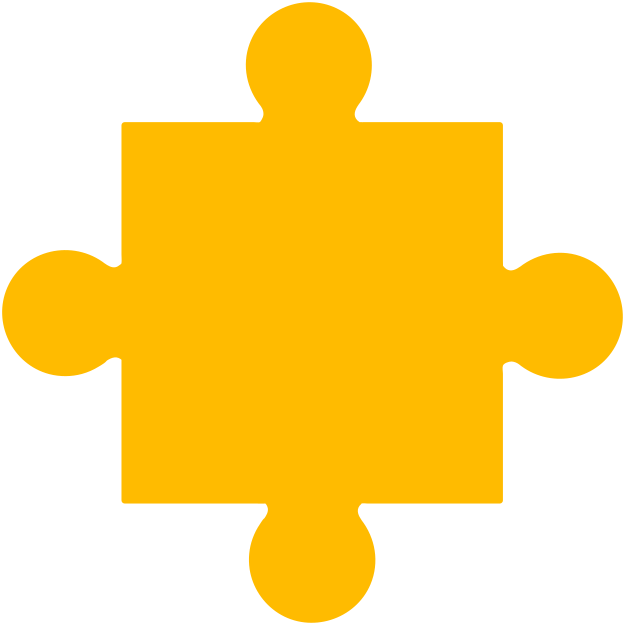 Código de Buen gobierno
Código de Integridad
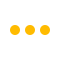 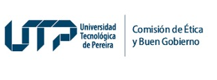 Código de Buen Gobierno
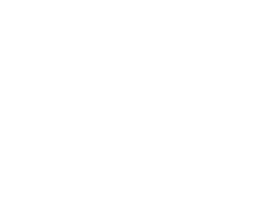 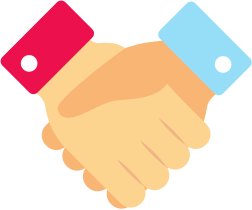 Acuerdo 17 del 05 de mayo de 2021
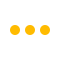 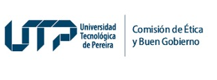 ¿Qué es el Código de Buen Gobierno ?
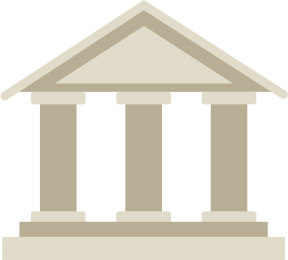 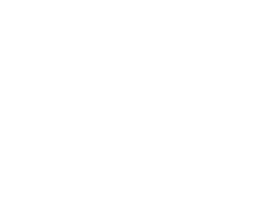 Instrumento que abarca:
Buenas practicas institucionales desarrolladas de manera participativa enmarcada en los lineamientos, directrices, normas y políticas.
Buenas practicas bajo un comportamiento soportado en los valores del Código de integridad como base para la  efectividad, transparencia e integridad dando coherencia a la gestión y toma de decisiones por parte de quienes representan la Institución.
Prevención y manejo de Conflictos de Interés
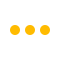 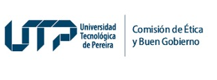 En otras palabras
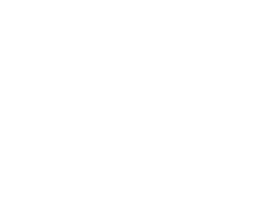 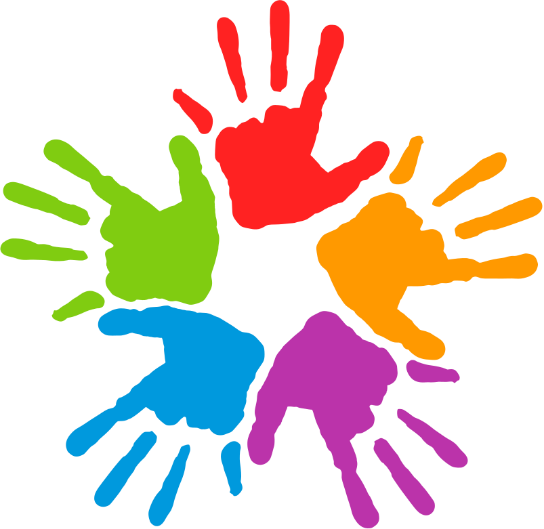 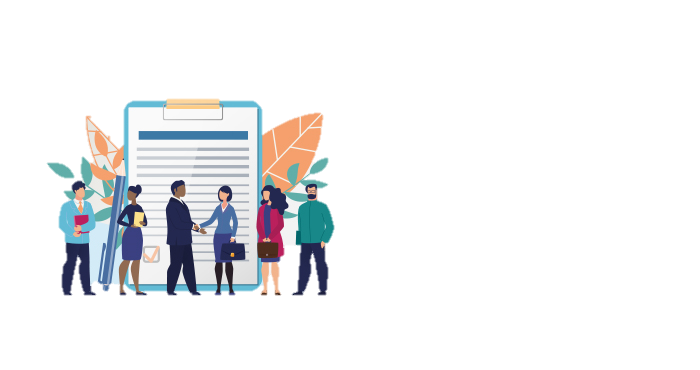 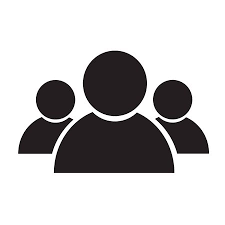 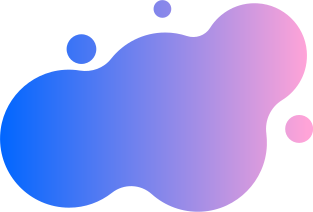 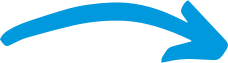 Hacer las cosas bien: "Integridad desde los valores
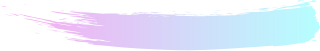 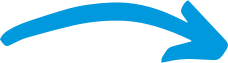 Que cada uno sepa lo que debe hacer y lo que no es pertinente hacer: "Debo Actuar con transparencia"
Generar una relación de  confianza entre los diferentes grupos de valor
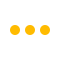 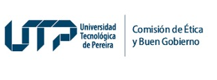 ¿A quién va dirigido?
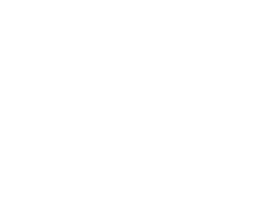 A toda la comunidad Universitaria en general
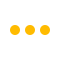 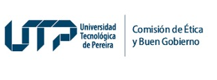 ¿Qué contiene el Código de Buen Gobierno?
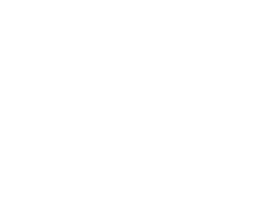 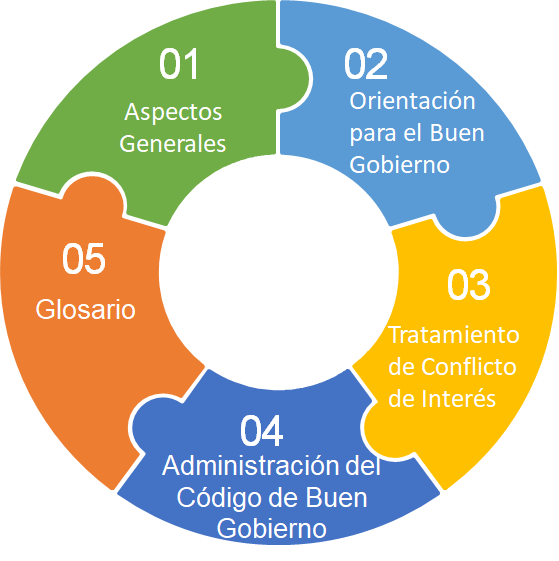 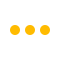 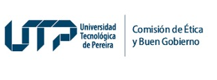 Orientaciones para el Buen Gobierno
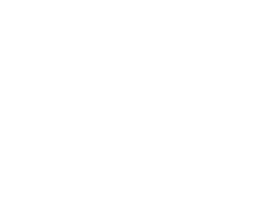 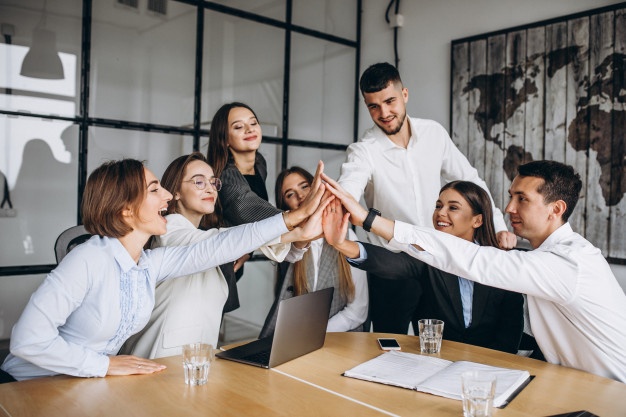 Todos aportamos desde cada área de trabajo, ejerciendo las buenas prácticas
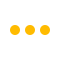 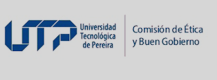 Orientaciones para el Buen Gobierno
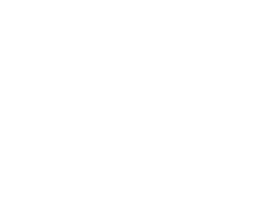 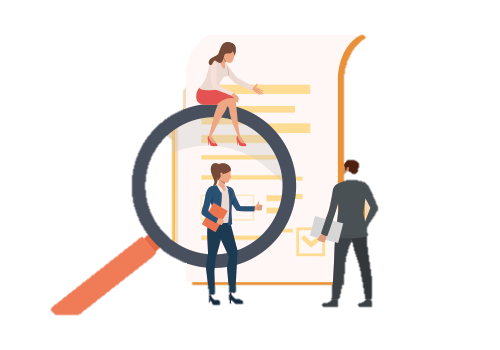 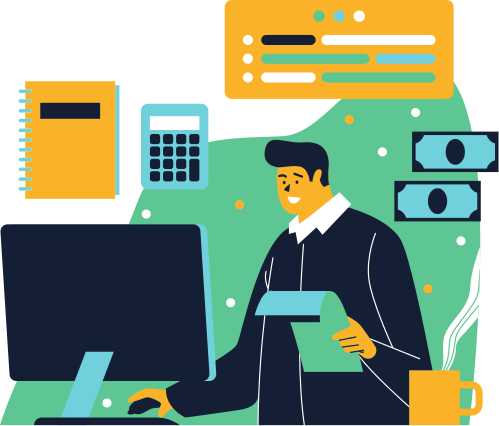 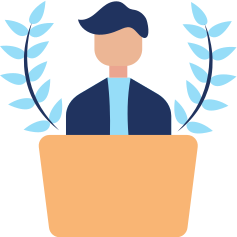 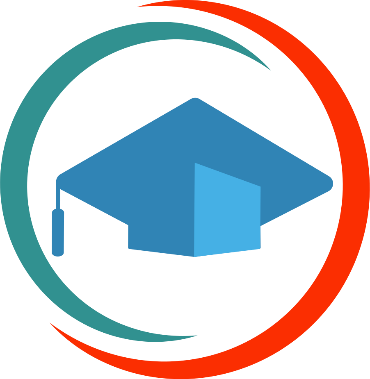 Gobierno,Autoridad Academica y Dirección
Sistema de Control Interno
Responsabilidad con el Marco Normativo para la Contabilidad Pública
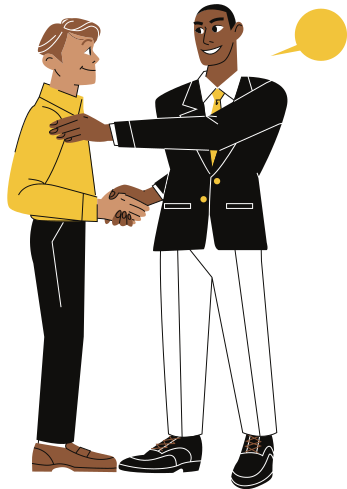 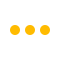 La Contratación
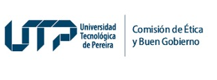 Orientaciones para el Buen Gobierno
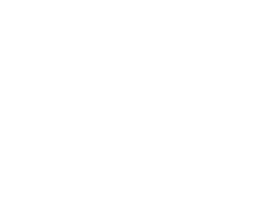 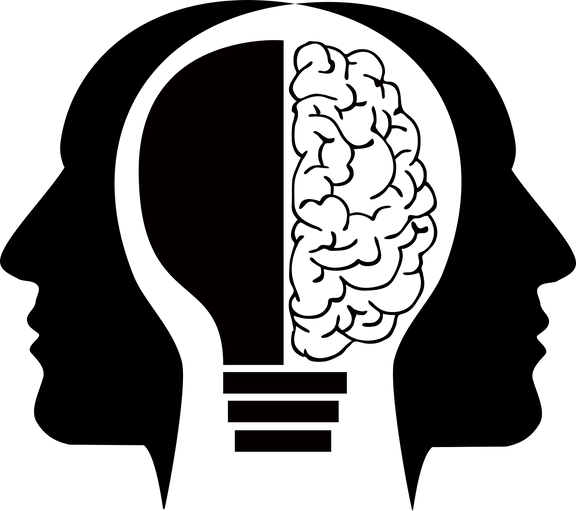 Protección y desarrollo del talento humano Docente y Administrativo
Eficiencia Administrativa
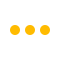 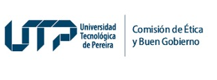 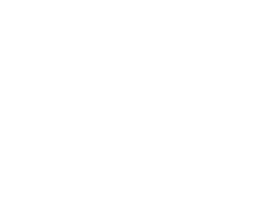 Orientaciones para el Buen Gobierno
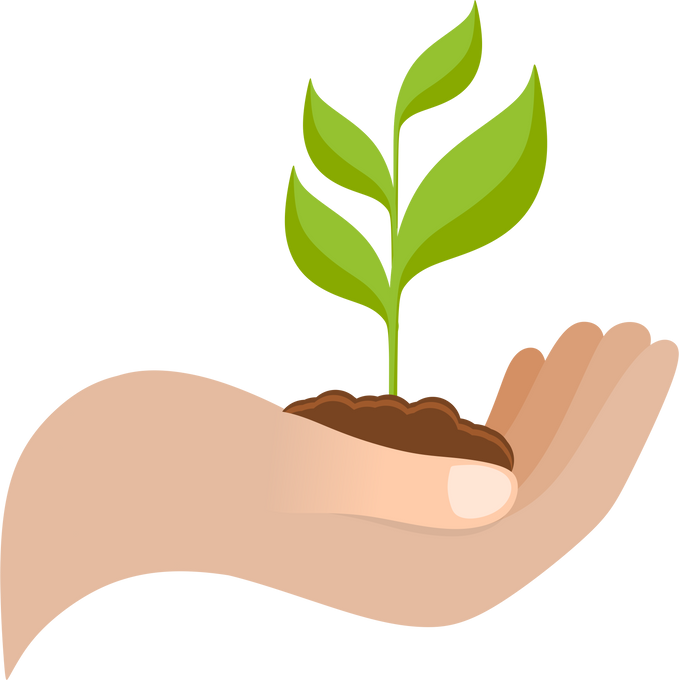 Bienestar y Responsabilidad Social Institucional
Responsabilidad con el medio ambiente
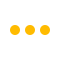 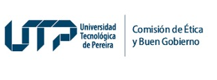 Orientaciones para el Buen Gobierno
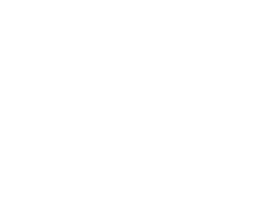 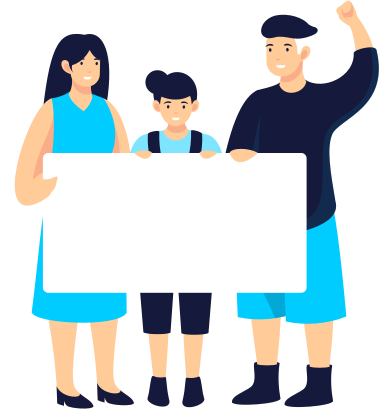 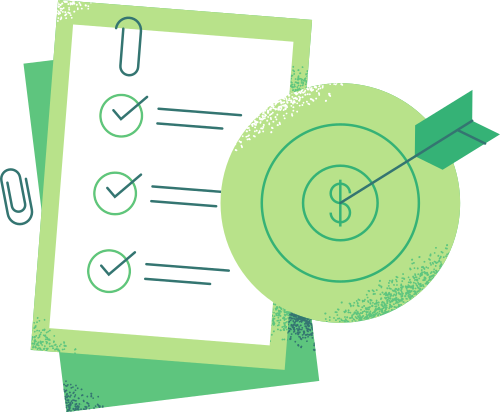 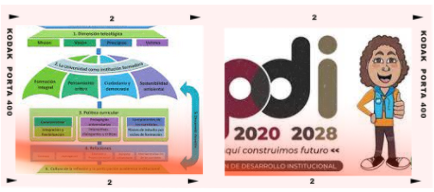 La participación ciudadana, el control social y rendición de cuentas permanentes
Fines Misionales y Dirección Estratégica Universitaria
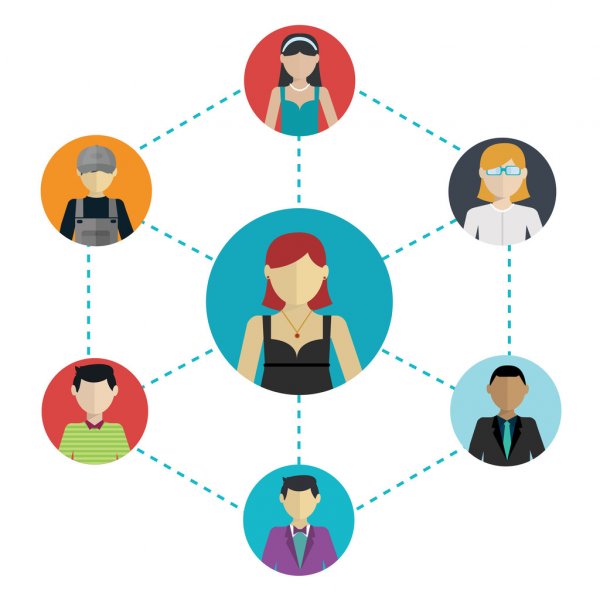 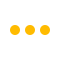 Grupos de Valor
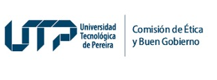 Orientaciones para el Buen Gobierno
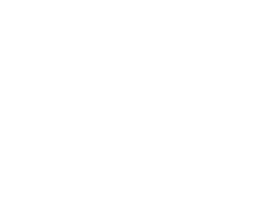 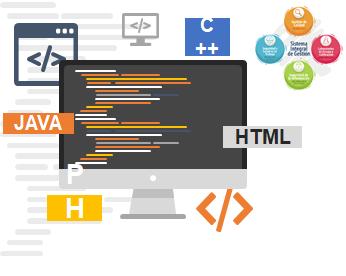 Información y comunicación
Protección de la propiedad intelectual y derechos de autor
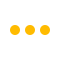 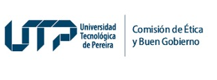 Conflicto de Interés
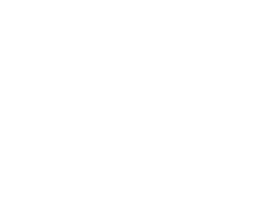 «…. Obligación que tienen los servidores públicos de declararse impedidos para actuar en un asunto cuando tengan interés particular y directo en su regulación, gestión, control o decisión, o lo tuvieren su cónyuge, compañero o compañera permanente, o algunos de sus parientes dentro del cuarto grado de consanguinidad, segundo de afinidad o primero civil, o su socio o socios de hecho o de derecho. »
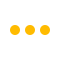 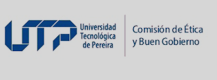 Acciones que previenen el Conflicto de Interés
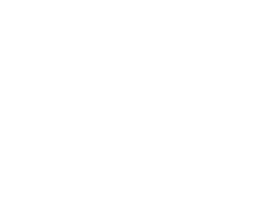 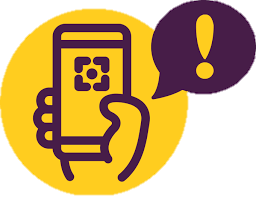 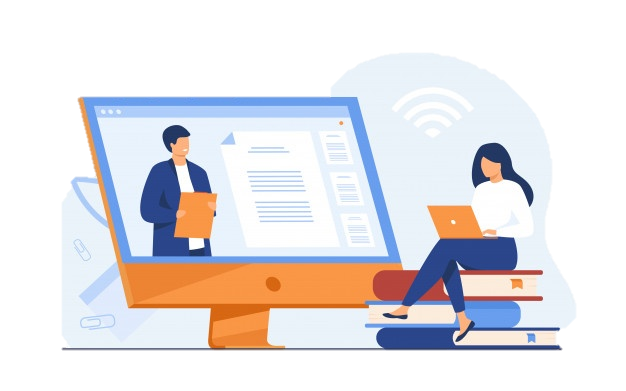 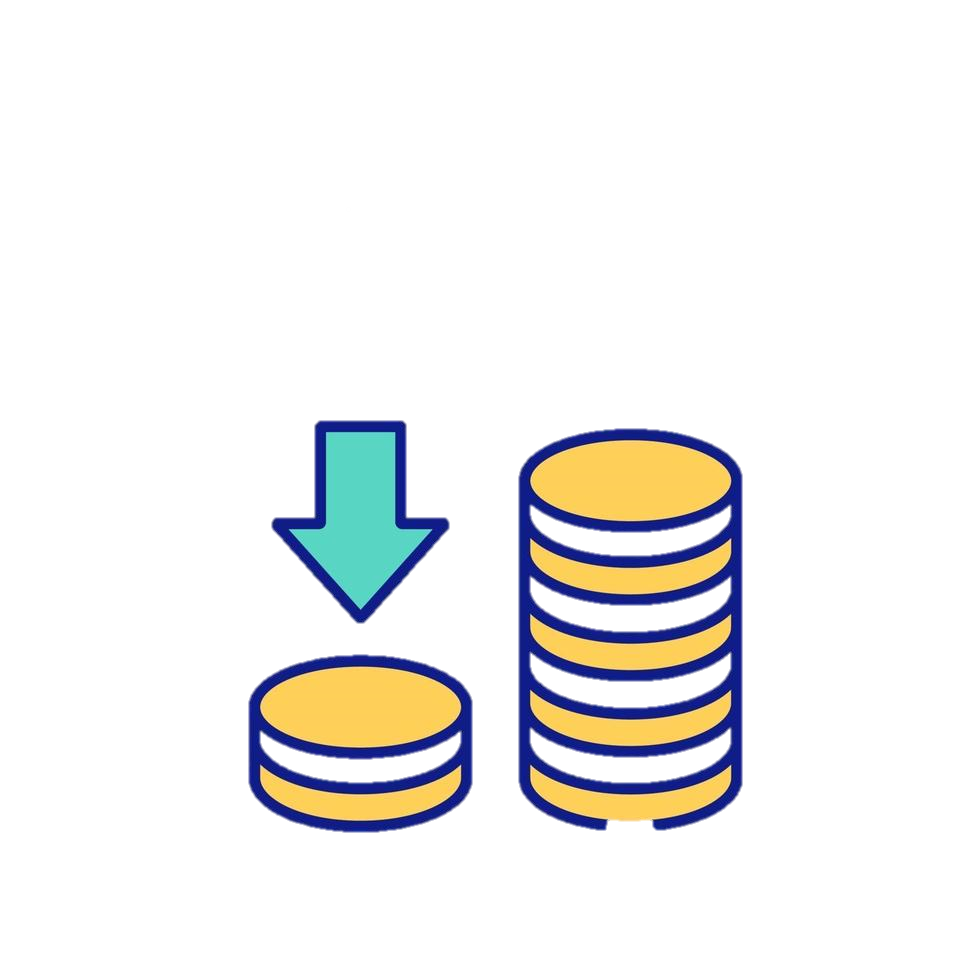 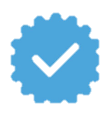 Verificar las fuentes de recursos o beneficios económicos que recibe la institución para el funcionamiento
Revelar y denunciar las situaciones que impliquen conflictos de intereses.
Conocer y apropiar los Códigos de Integridad y Buen Gobierno.
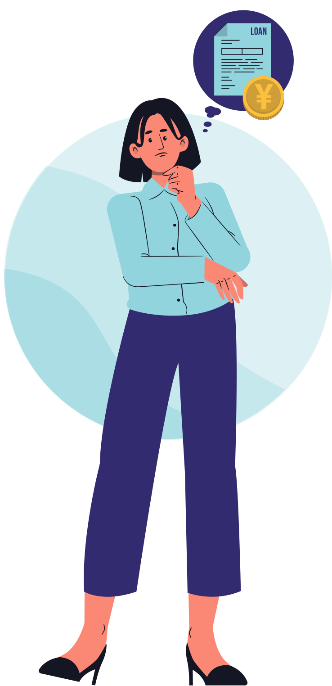 Verificar que no esté incurso en inhabilidades, incompatibilidades, impedimentos o existan conflictos de interés con la persona a quien se le va adjudicar un contrato o vinculación
Servidores públicos y colaboradores deben inhibirse de suministrar información que pueda lesionar, perjudicar, proteger o favorecer a una persona o la institución.
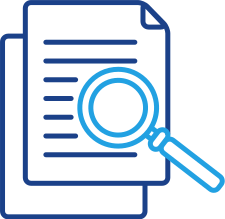 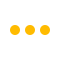 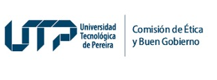 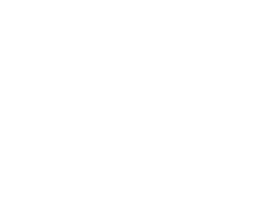 Obligaciones del Personal Vinculado
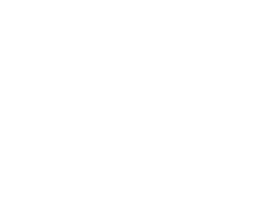 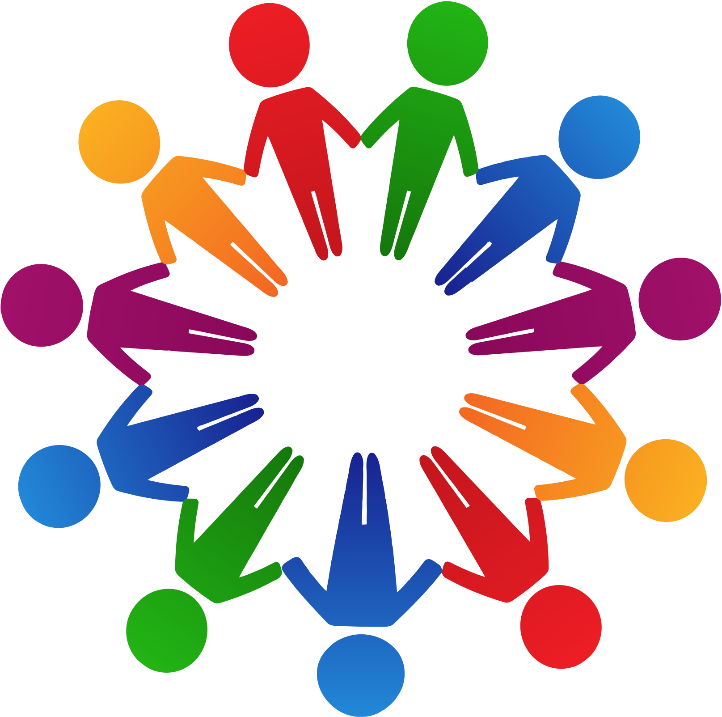 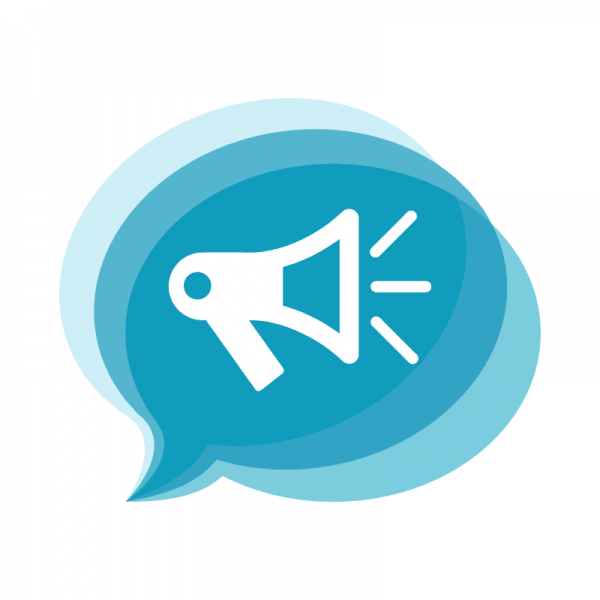 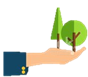 Aplicar el Principio de austeridad en el Gasto Público.
 Proteger el Patrimonio Cultural y el Medio Ambiente
Cumplimiento de Valores y reglamentación de la Institución
 Respeto al Buen Nombre y Honra de todos los integrantes de la Comunidad Universitaria. 
Promover la igualdad de todos y trato digno
Denunciar Actos de corrupción
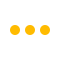 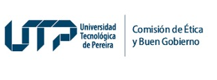 Prohibiciones del Personal Vinculado
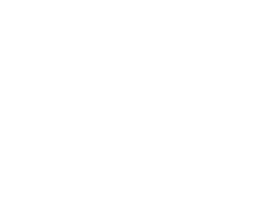 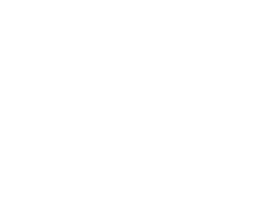 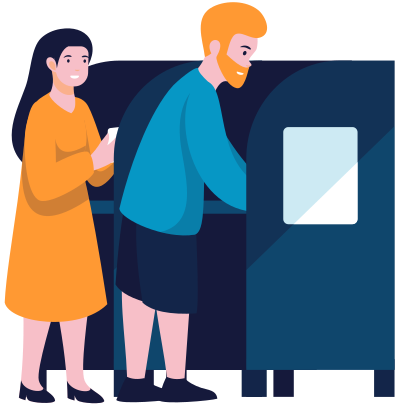 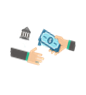 Participar en nombre propio o de terceros en actividades que generen competencia a la UTP, o donde exista conflictos de interes
Influir para que de manera indebida se ejerza el derecho al voto en los proceso electorales.
Utilizar indebidamente la información privilegiada y confidencial
Participar en procesos de selección estando incurso en causal de Inhabilidad, incompatibilidad o conflicto de interés
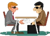 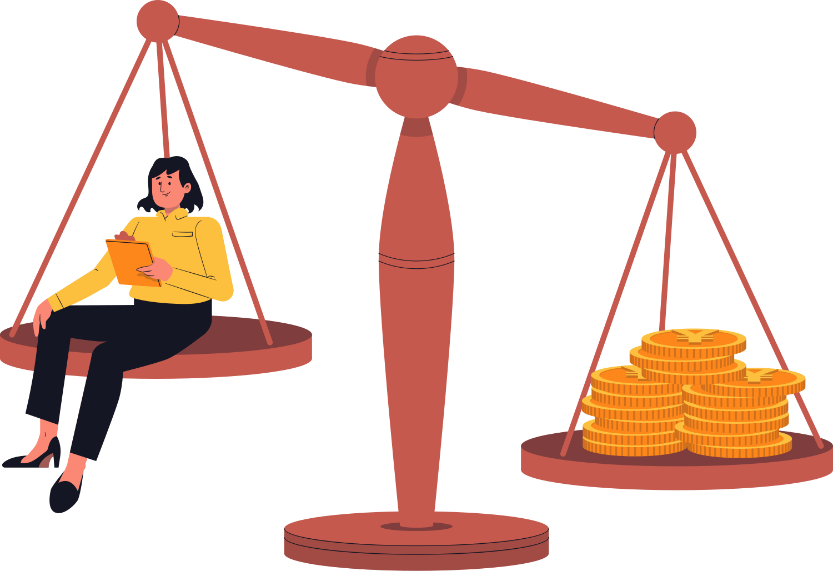 Gestionar favores, tramites o servicios que originen ventajas personales
Utilizar indebidamente el  nombre de la UTP, equipos e instalaciones para beneficio propio
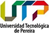 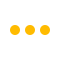 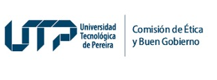 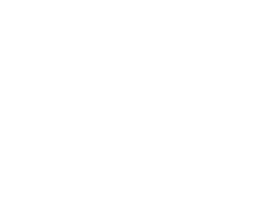 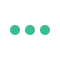 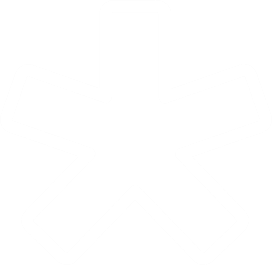 Escríbenos al correo 
c.eticaybuengobierno@utp.edu.co
Desafío THOMÁS
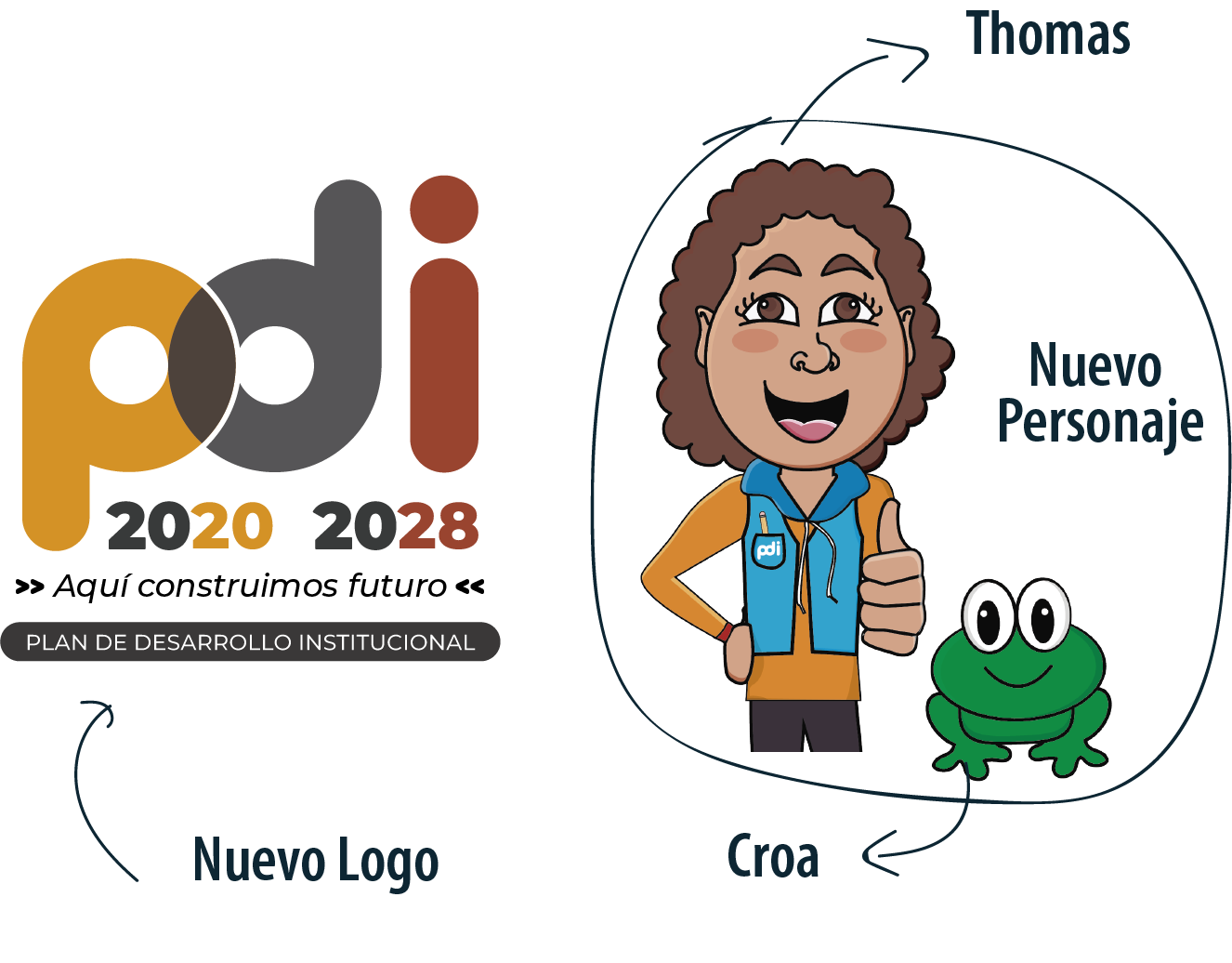 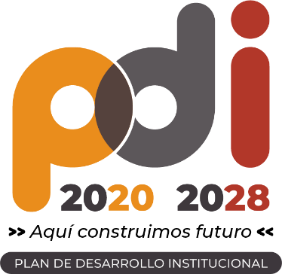 Paso a paso para ingresar a Quizizz
Paso 2: Puedes regístrate con el CORREO DE TU PREFERENCIA
Paso 1: Al ingresa a joinmyquiz.com ve a la parte superior derecha y pulsa en INTRODUZCA EL CÓDIGO
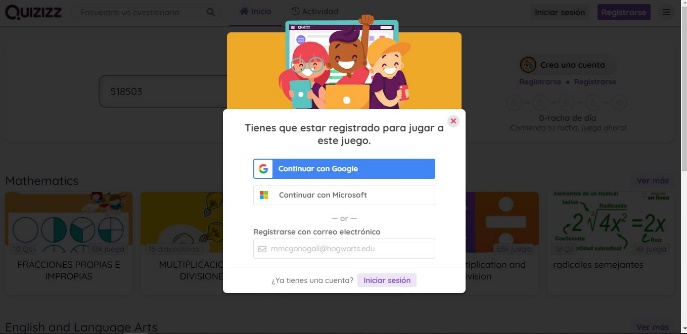 En DISPOSITIVOS MÓVILES puede bajar la aplicación en Play Store o utilizando el navegador que tenga instalado en su equipo
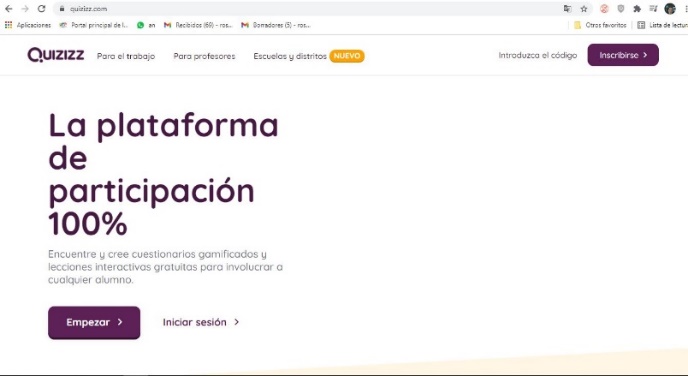 Paso 4: Ya estás listo para jugar. Solo tienes que darle CLIC EN EMPEZAR
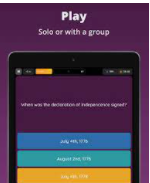 Paso 3: Selecciona EL CORREO que vas a usar
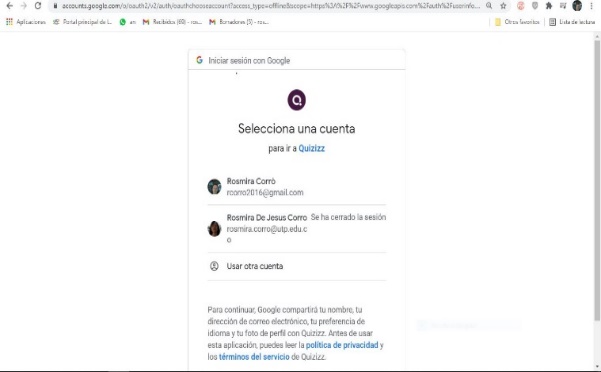 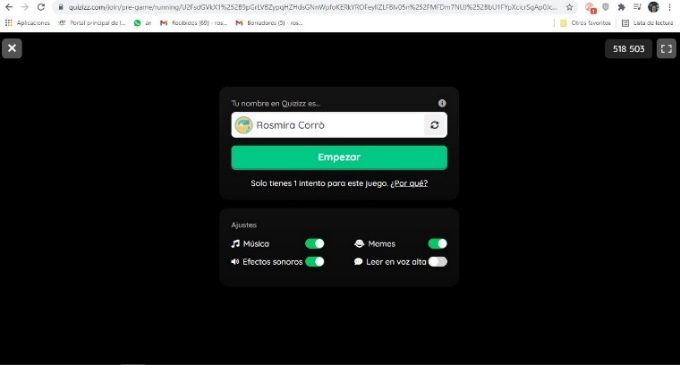 GRACIASPuedes contactarnos para cualquier inquietud pdi@utp.edu.co
c.eticaybuengobierno@utp.edu.co
  Chat en línea
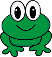 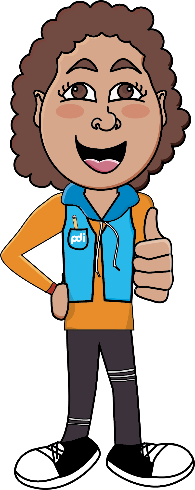 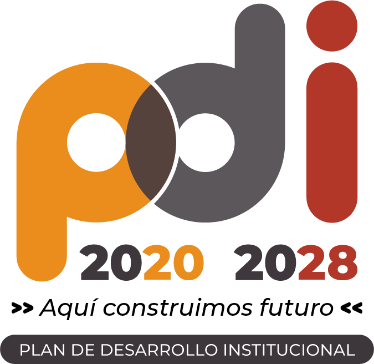 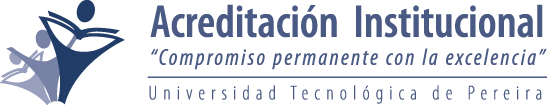 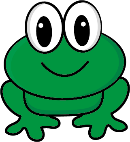